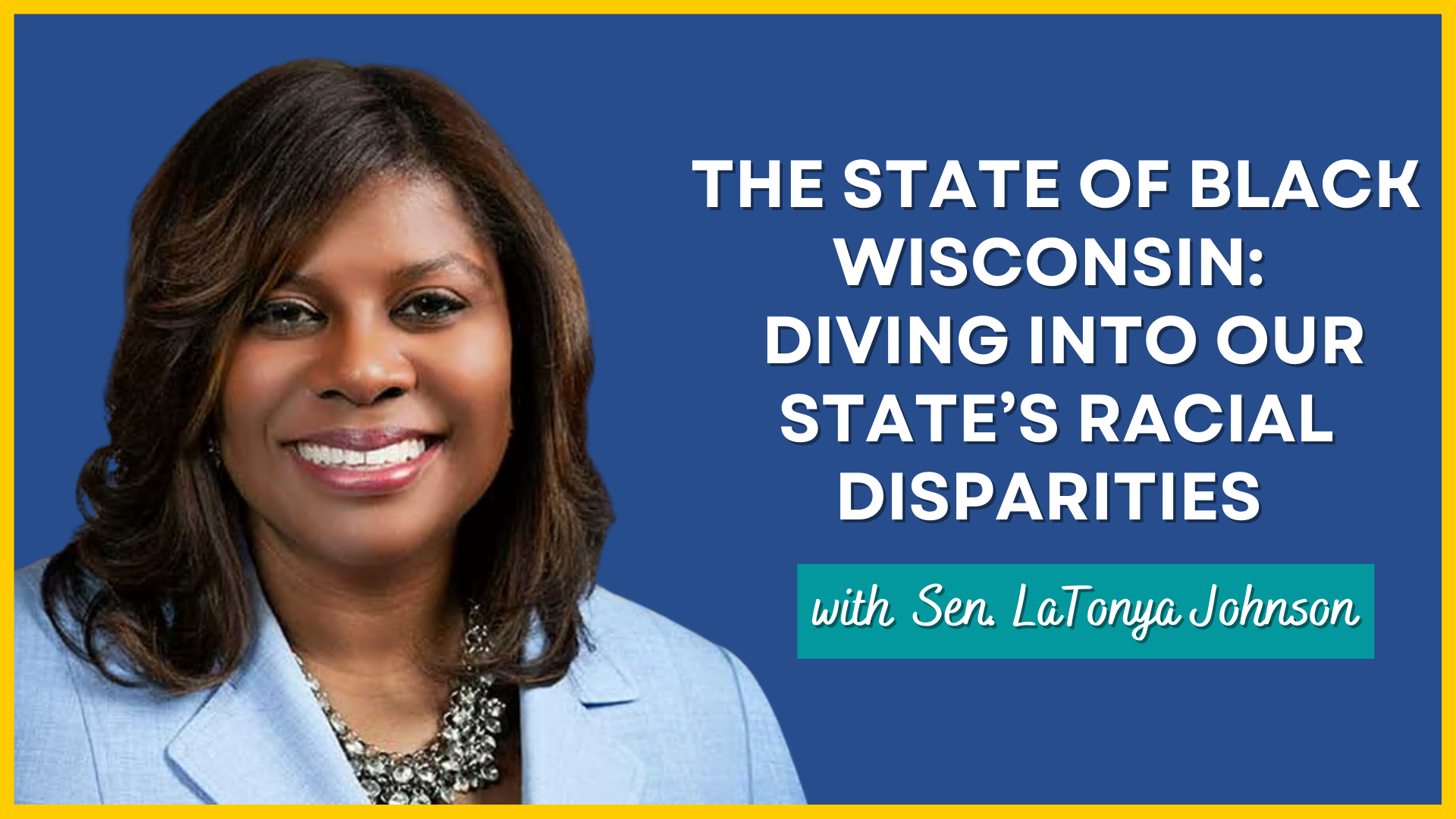 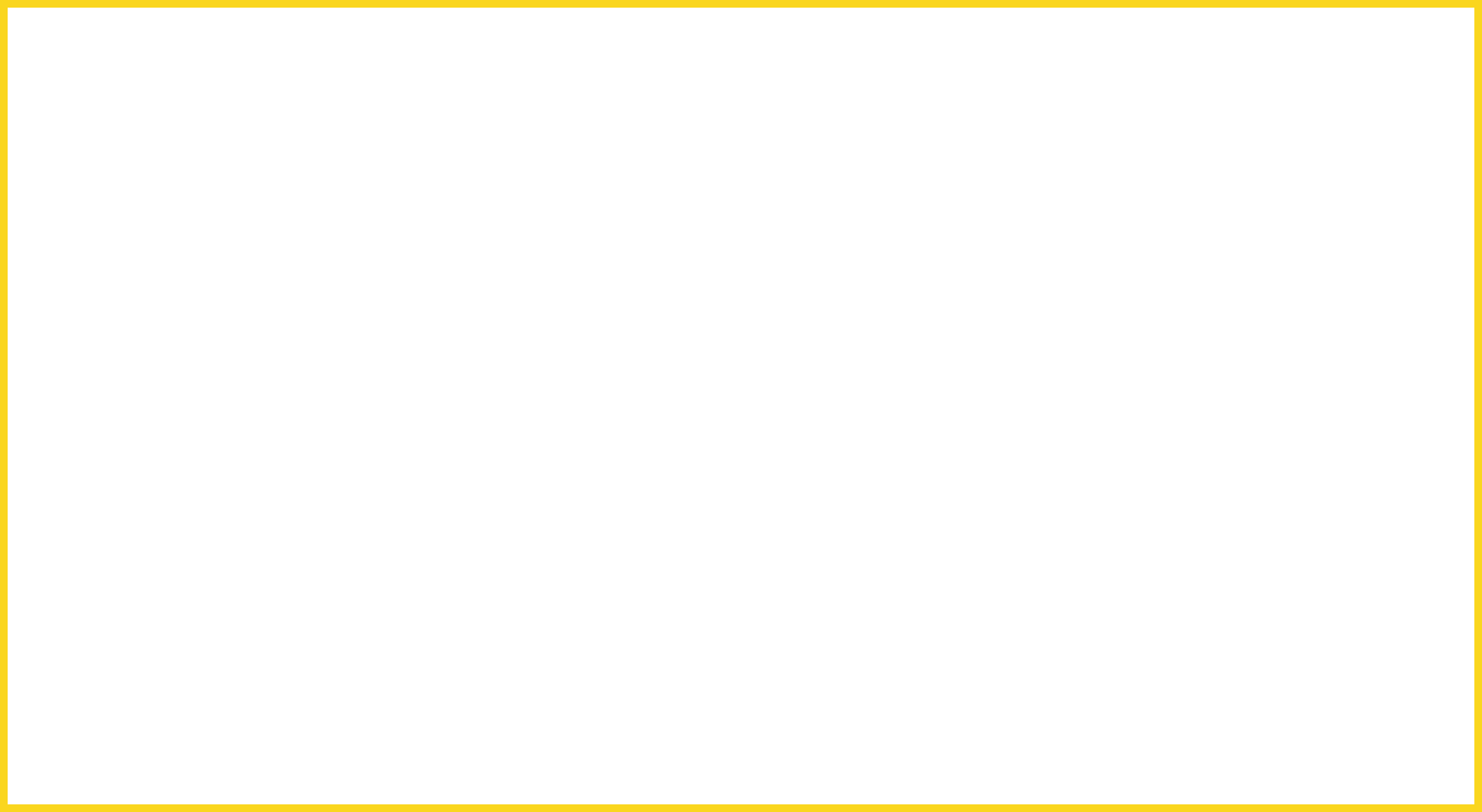 We know that for too long Black, Indigenous, People of Color (BIPOC) communities have been left behind and intentionally harmed by our policies and systems in place. In order for us to move forward, we must know the current landscape. By diving into some of the data about disparities and challenges affecting BIPOC prosperity, we hope to equip stakeholders with some of the tools needed to advocate for change.
SOCIAL DETERMINANTS OF HEALTH
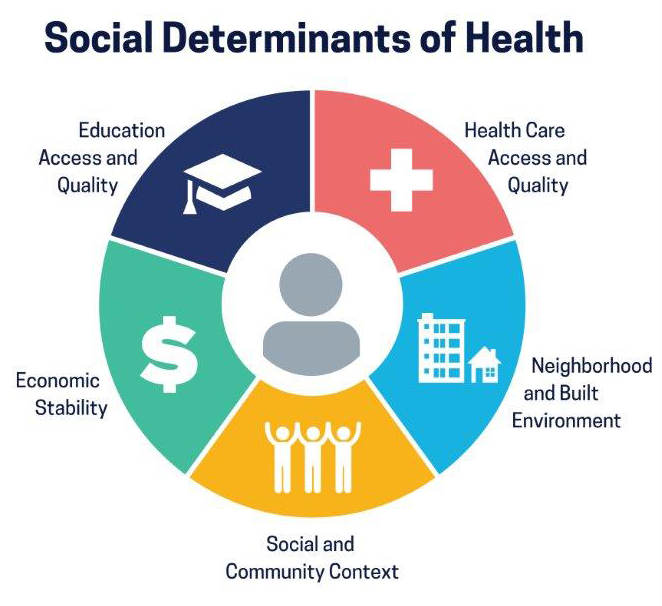 HOUSING SECURITY
[Speaker Notes: Source: https://docs.legis.wisconsin.gov/misc/lfb/budget/2021_23_biennial_budget/302_budget_papers/118_administration_housing_and_homelessness__housing_grants_and_loans.pdf]
CRIMINAL JUSTICE
[Speaker Notes: Sources: https://s3.documentcloud.org/documents/21084578/the-color-of-justice-racial-and-ethnic-disparity-in-state-prisons.pdf and https://www.documentcloud.org/documents/20478391-race-prison-sentence-felony-report-draft_2020_02_05 

Dashboard for inmate population: https://doc.wi.gov/Pages/DataResearch/DataAndReports.aspx]
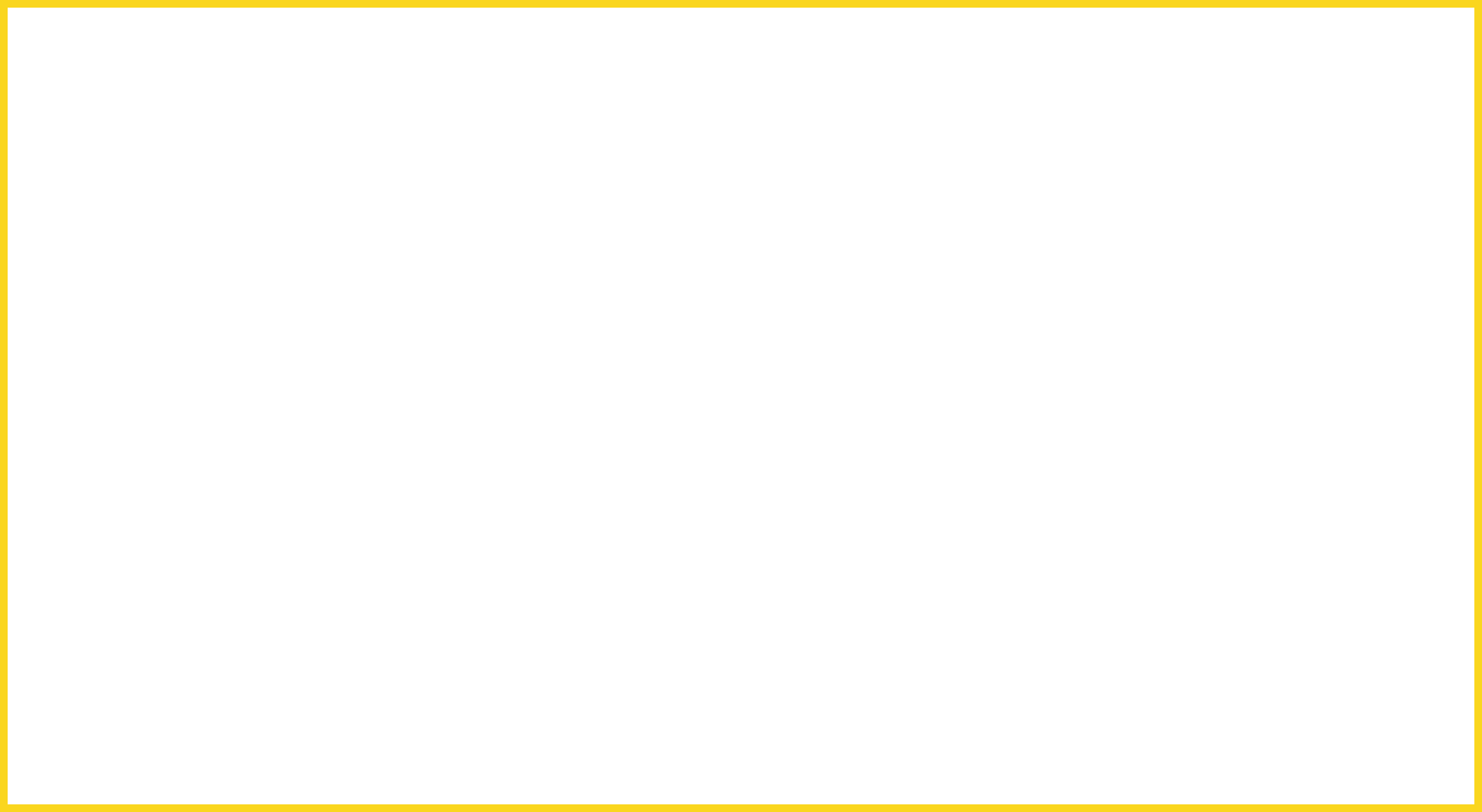 CRIMINAL JUSTICE
[Speaker Notes: Source: https://docs.legis.wisconsin.gov/misc/lfb/budget/2021_23_biennial_budget/302_budget_papers/243_corrections_adult_institutions_oakhill_correctional_institution_assisted_needs_facility.pdf]
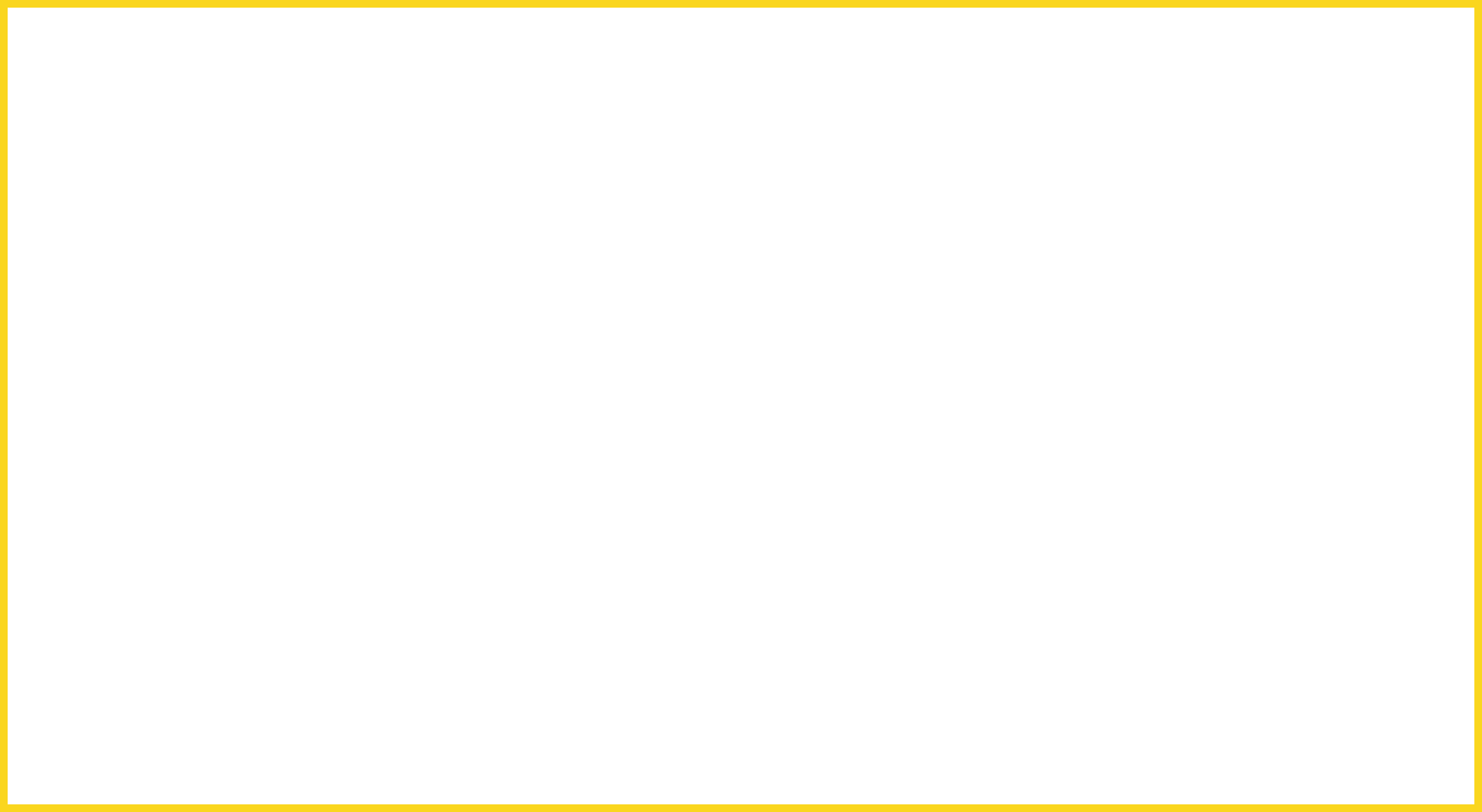 [Speaker Notes: Source: https://docs.legis.wisconsin.gov/misc/lfb/budget/2021_23_biennial_budget/302_budget_papers/375_health_services_care_and_treatment_facilities_mendota_mental_health_unit_forensic_staffing_and_permanent_positions_for_forensic_units_at_sand_ridge_secure_treatment_center.pdf]
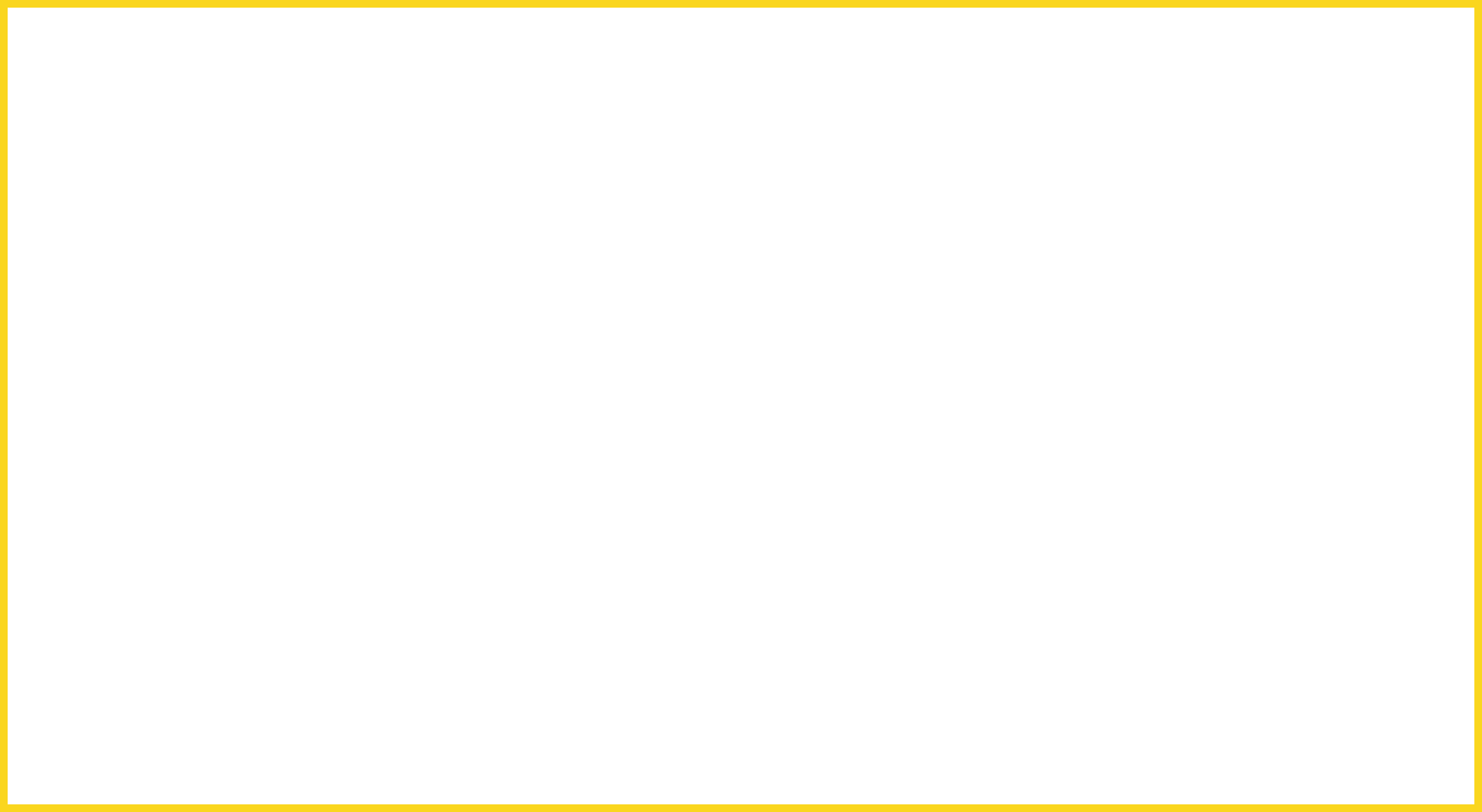 [Speaker Notes: Source: https://docs.legis.wisconsin.gov/misc/lfb/budget/2021_23_biennial_budget/302_budget_papers/375_health_services_care_and_treatment_facilities_mendota_mental_health_unit_forensic_staffing_and_permanent_positions_for_forensic_units_at_sand_ridge_secure_treatment_center.pdf]
CRIMINAL JUSTICE
PERSONAL SAFETY
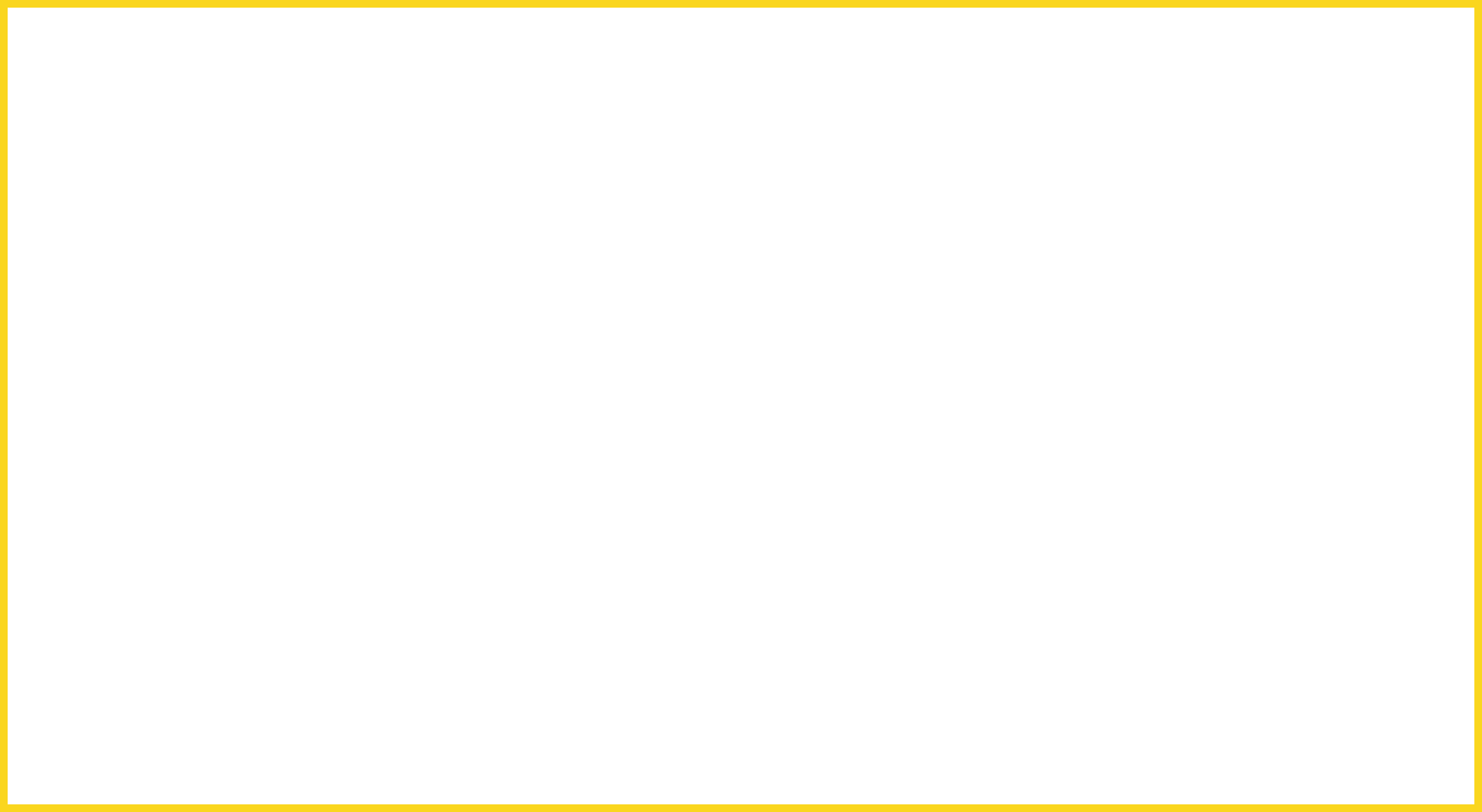 [Speaker Notes: Source for first paragraph: https://everystat.org/wp-content/uploads/2021/02/Gun-Violence-in-Wisconsin-2.9.2021.pdf 

Cost of gun violence: (Giffords Law Center)

Confiscated guns: LA Times

2021 trends: (JS Online, Milwaukee Homicide Review Commission)

Madison NBC15.com]
PERSONAL SAFETY
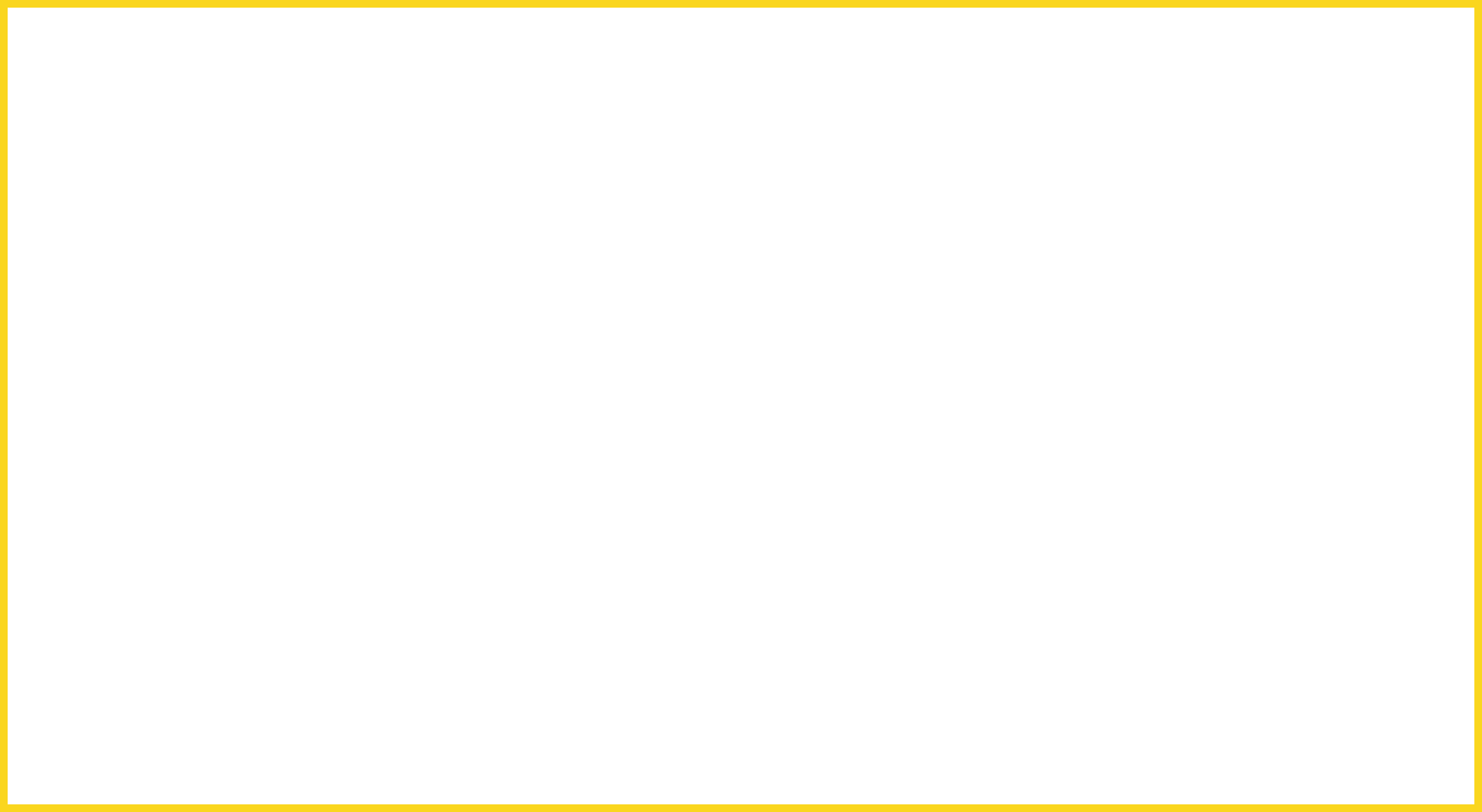 MILWAUKEE CITYWIDE PART I CRIME
Part I crime data was obtained from the DCS Fact table and counts incidents of robbery, burglary, theft, auto theft and arson and victims of rape, aggravated assault and human trafficking for the time period of January 1-December 31, 2017-2022. Homicide and non-fatal shooting data was obtained from the OMAP Homicide and Non-Fatal Shooting databases and counts victims for the same time period. Carjacking data was obtained from the OMAP Carjacking database and counts distinct incidents for the same time period. *Totals may not sum since an incident may contain more than one offense.
CLEARANCE RATES
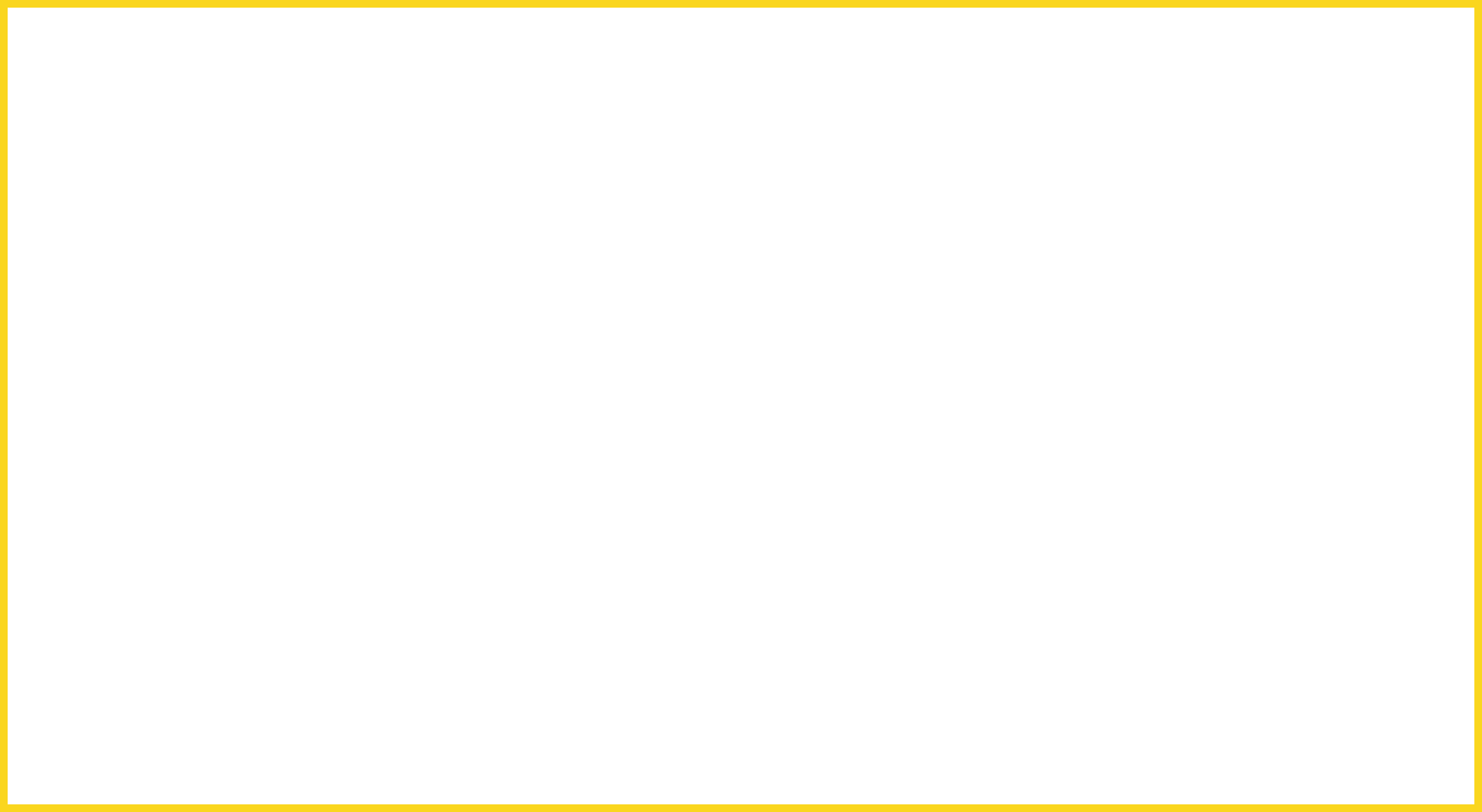 GUN RECOVERIES
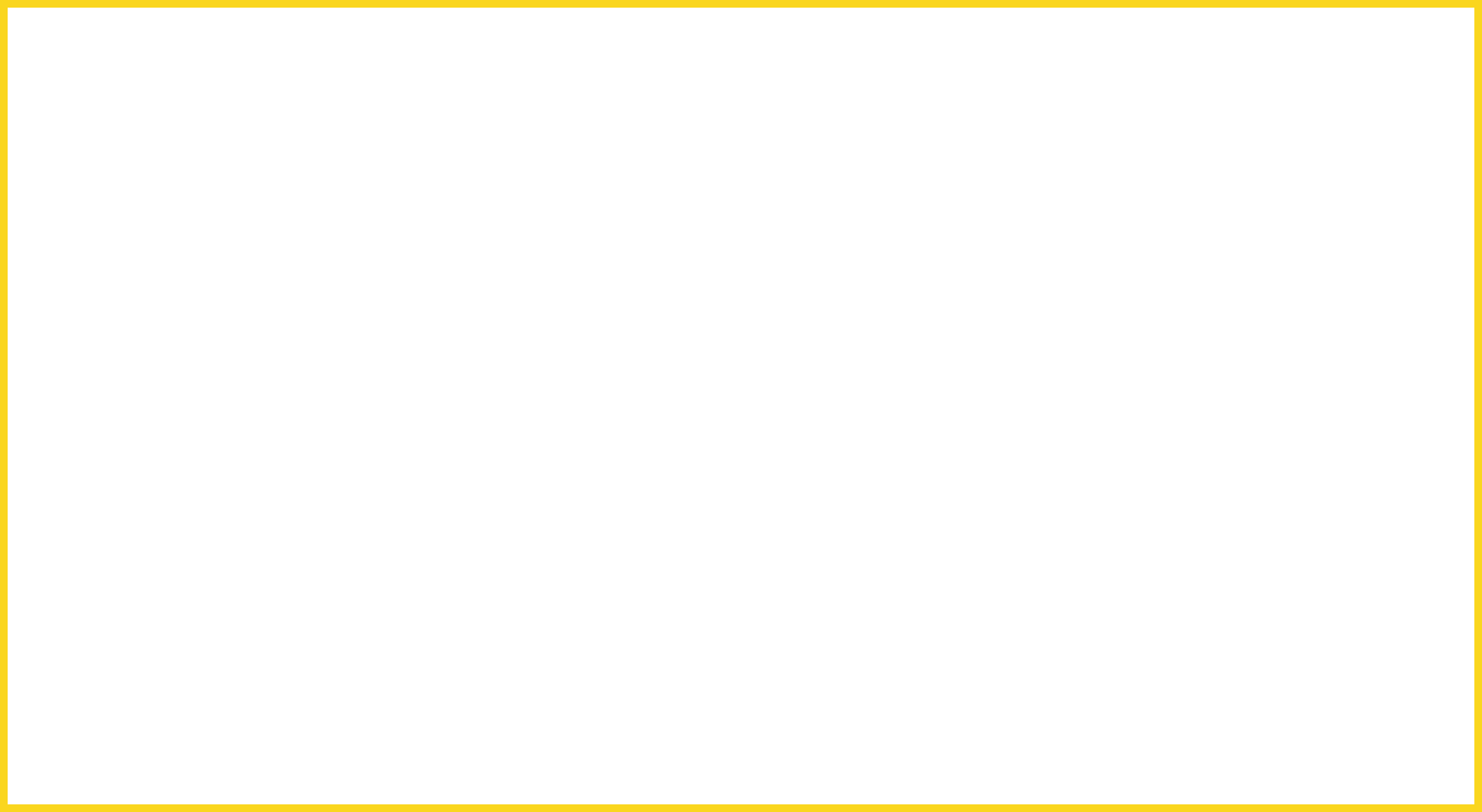 In 2021, 89% (2,917) guns recovered were evidence guns.
Gun recovery data was obtained from WinACE and is based on the date prepared for the time period of January 1-December 31, 2017-2021. Evidence guns exclude guns taken for safekeeping. Police activities include (i.e. traffic stops, search warrants, subject stops, etc.) and location categories  include (i.e. vehicle, residence, business, etc.) and are obtained from a manual review of the narrative reports and may contain a margin of error. *Other activities includes search (probable cause & consent), turned in, other and safekeeping. Incident category includes investigations, complaints, accidents and more.
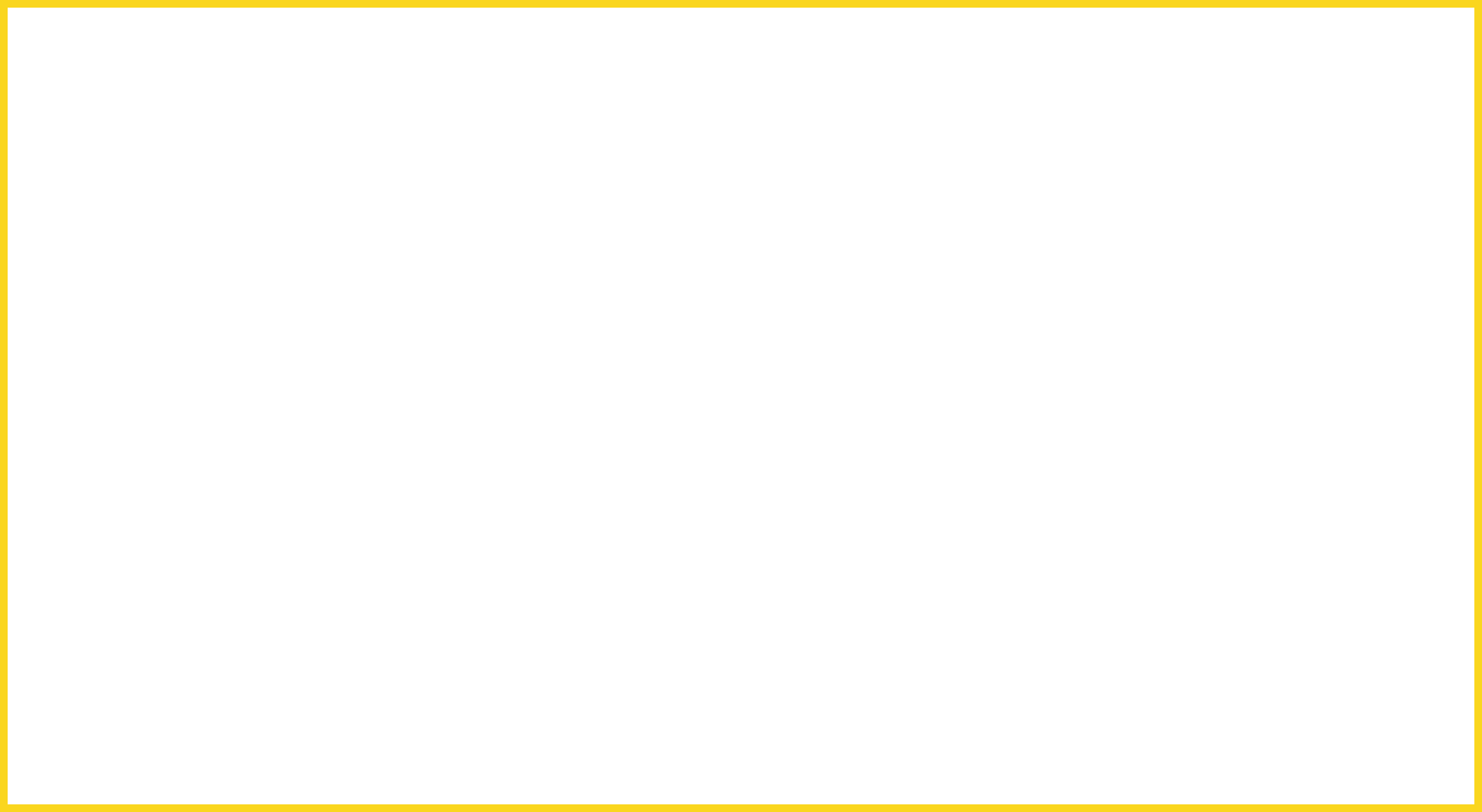 CITYWIDE GUN VIOLENCE
Stolen Guns
Stolen Guns
Guns taken in offenses increased by 125% in 2021 compared to 2019

The largest increase occurred in motor vehicle theft incidents.
Gun Recovery
In 2021, MPD recovered 2,917 guns compared to 2,272 in 2019 (28 % increase)

Work locations with the largest percent increase in gun recoveries include District 1 (133%) and District 6 (122%)
*Totals may not sum since incidents may have more than one offense
Felon in Possession of Firearm Arrests
FIPOF Arrests
In 2021, MPD arrested 932 individuals for felon in possession of a firearm. Of those, 10% were individuals arrest for adjudged delinquent possessing firearm. 

The median age for arrests of adjudged delinquent possessing firearm is 19 years old
Data obtained from the Milwaukee Police Department Office of Violence Prevention in February 2022
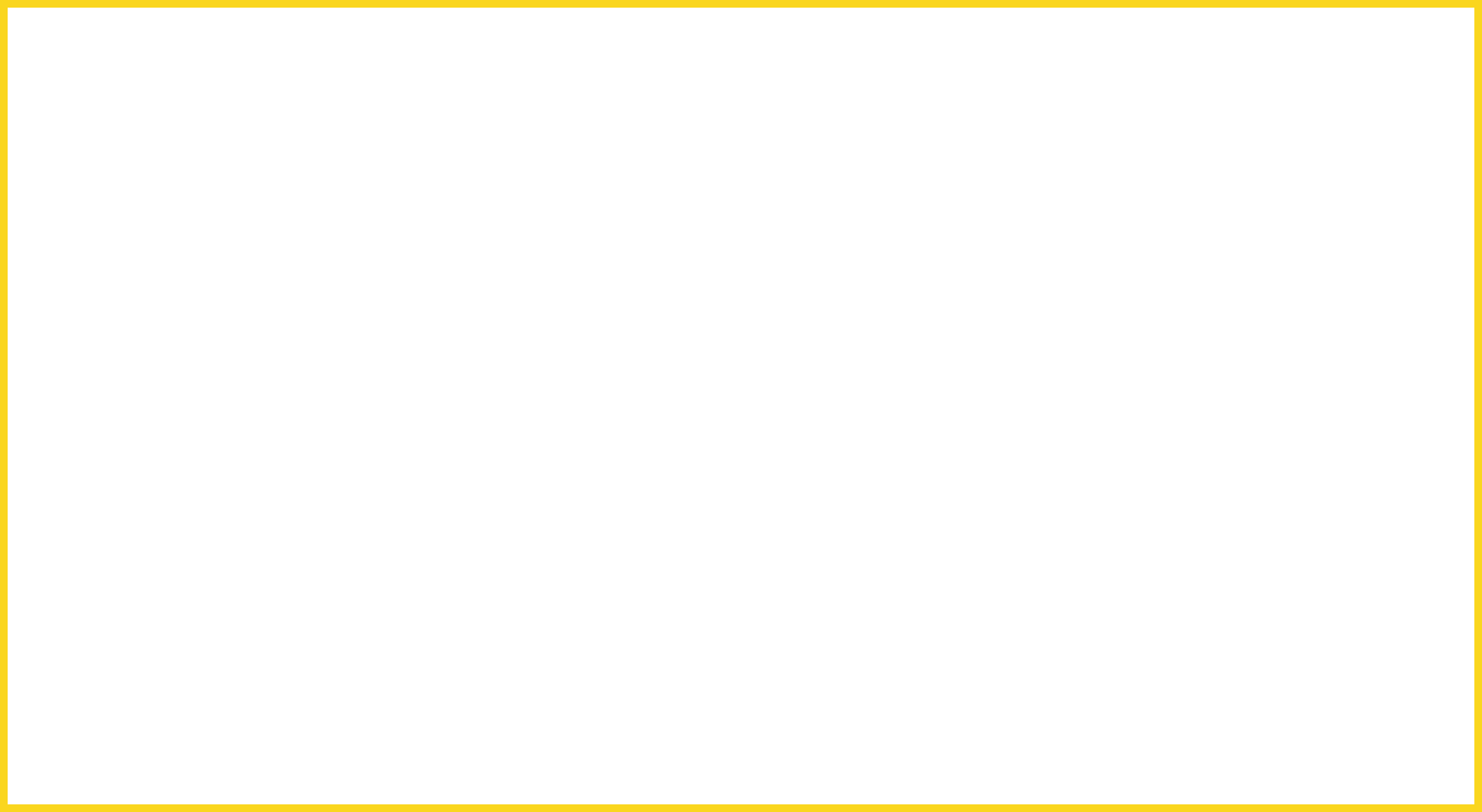 CITYWIDE GUN VIOLENCE
Firearm Related Violence Crime
Firearm Related Violent Crime

In 2021, firearm related violent crime increased 58% (5,769) from (3,656 compared to 2019.

56% of violent crimes involved a firearm in 2021, while in 2019, less than half involved firearms.

The percentage of firearm related homicides increased from 81% to 93% from 2019 to 2021. Similar increases are found among aggravated assaults and robbery. 

In 2021, firearm related homicides increased 128% (180) from (79) compared to 2019.

District 1 and District 7 had over 70% increases for firearm related part 1 crimes. 

Non-fatal shootings increased 93% in 2021 (872) from (452) compared to 2019.

In 2021, the primary factor of argument/fight of non-fatal shootings increased 106%.
*Violent crime totals include firearm related rape and human trafficking, not listed above. Totals may not sum since incidents may have more than one offense.
Data obtained from the Milwaukee Police Department Office of Violence Prevention in February 2022
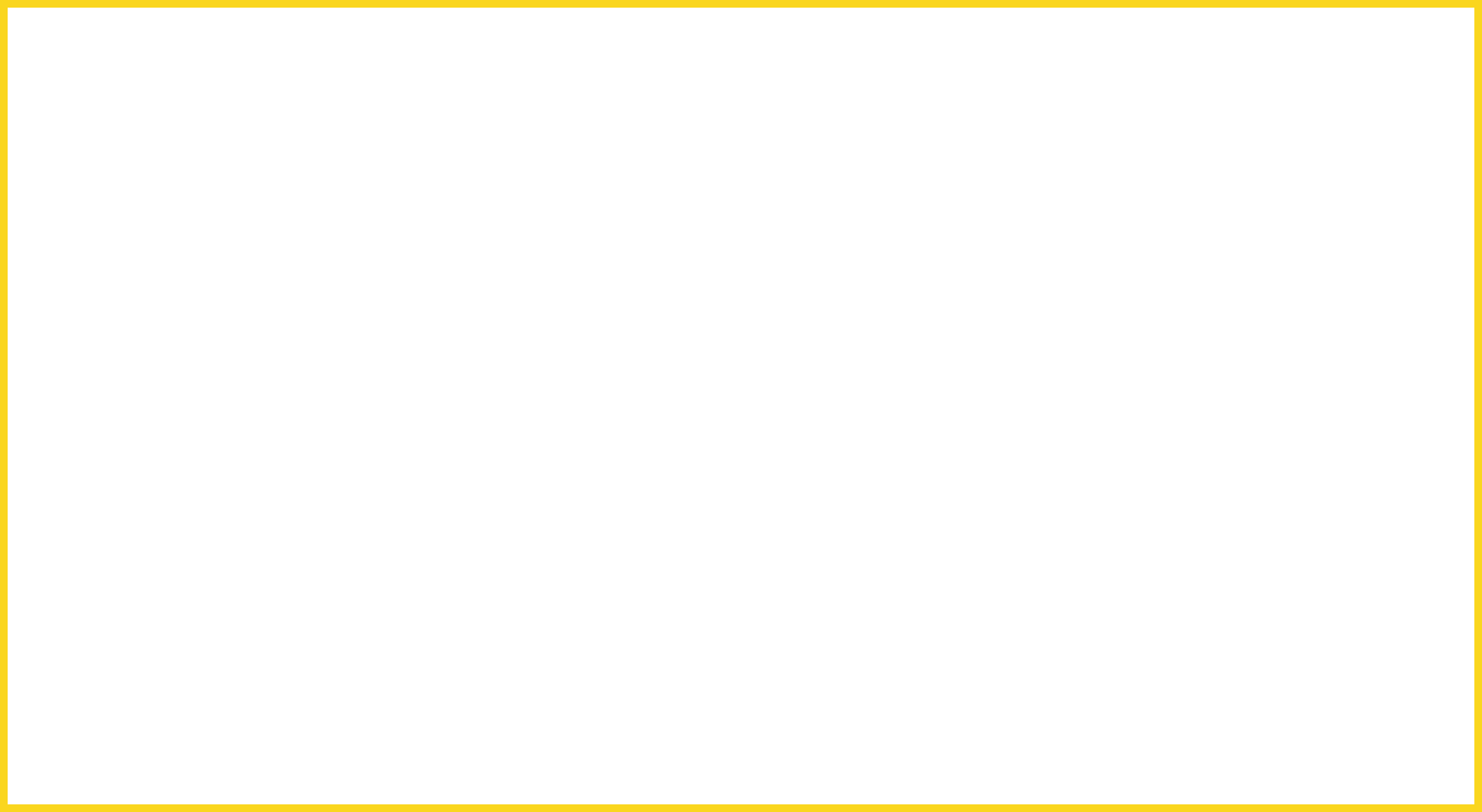 CITYWIDE CRIME DEMOGRAPHICS
Firearm Related Violence Crime Demographics 2019 – 2021 | Homicide, Robbery, Aggravated Assault
Firearm Related Crime Demographics

Homicide Victims:
Median age: 29/Juveniles: 43 (10%)
Homicide Suspects:
Median Age: 25/Juveniles: 21 (7%)
Robbery and Aggravated Assault Victims:
Median age: 29/Juveniles: 1,869 (13%)
Robbery and Aggravated Assault Suspects:
Median age: 29/Juveniles: 406 (5%)
Homicide, Robbery, Aggravated Assault (Top 3):
Victims: 74% Black/African American, 13% White, 11% Hispanic/Latino
Suspect: 81% Black/African American, 10% Hispanic/Latino, 8% White
Data obtained from the Milwaukee Police Department Office of Violence Prevention in February 2022
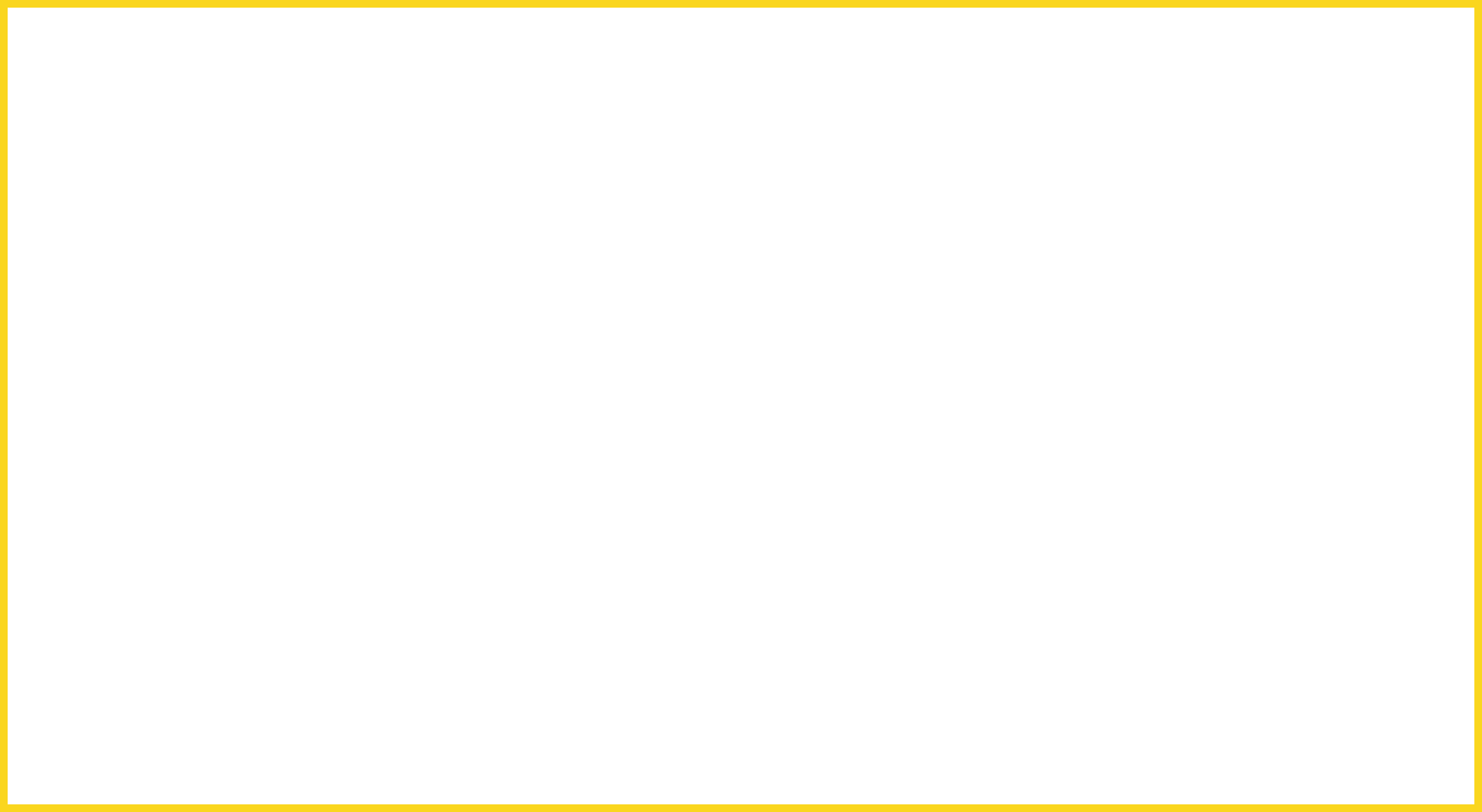 CITYWIDEDISPATCHED CALLS FOR SERVICE
Dispatched calls for service data obtained from the Computer Aided Dispatch System (CAD) and counts distinct calls for the time period of January 1 – December 31, 2017-2021. Calls exclude proactive activity, DPR, training units and training calls, calls where a primary unit was not assigned, priority 5 calls, misdials, and calls with a disposition type of MFD, MCSO, DRU, and CANC.
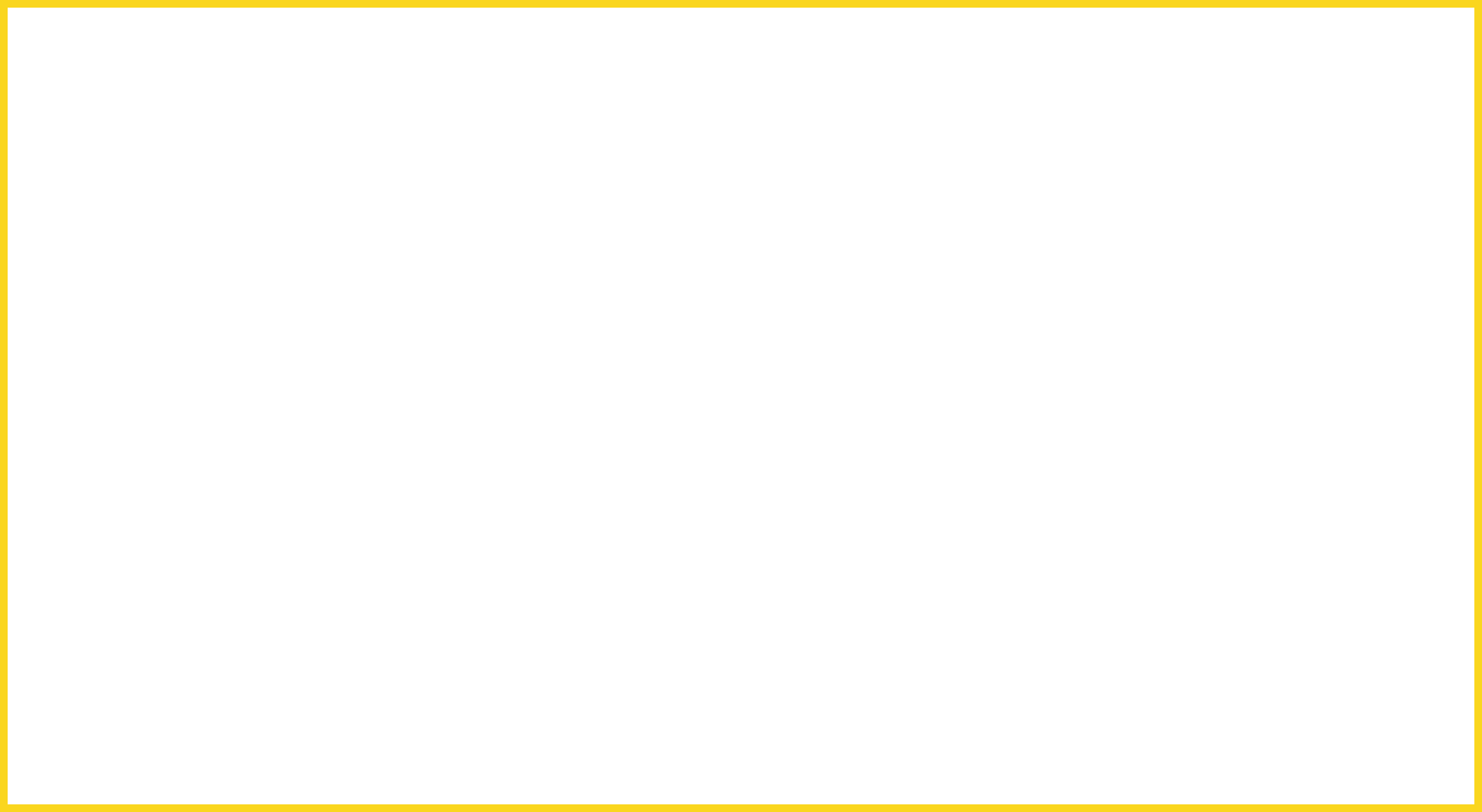 CITYWIDE DISPATCHED CALLS FOR SERVICE
Firearm Related Dispatched Calls for Service
Firearm Related Calls for Service
In 2021, firearm related call types increased 47% (16,750) from (11,411) compared to 2019.
Firearm related calls for service account for 4%-6% of all calls for service.
While adult arrests increased 17% juveniles increased 123% in 2021 compared to 2019 for firearm related calls for service.

ShotSpotter
ShotSpotter activations increased 130% in 2021 (17,002) from (7,378) compared to 2019.
ShotSpotter activations are identified with additional characteristics including activations with fully automatic weapons or activations with multiple shooters. Full auto activations increased 1,607% in 2021 compared to 2019, while multiple shooter activations increased 214% for the same time period.
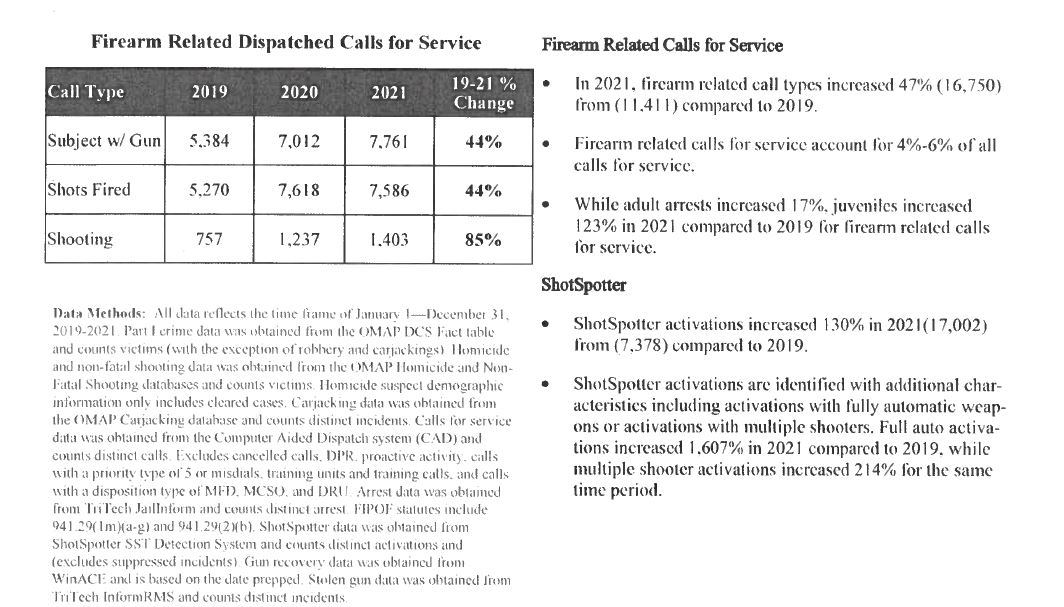 Data obtained from the Milwaukee Police Department Office of Violence Prevention in February 2022
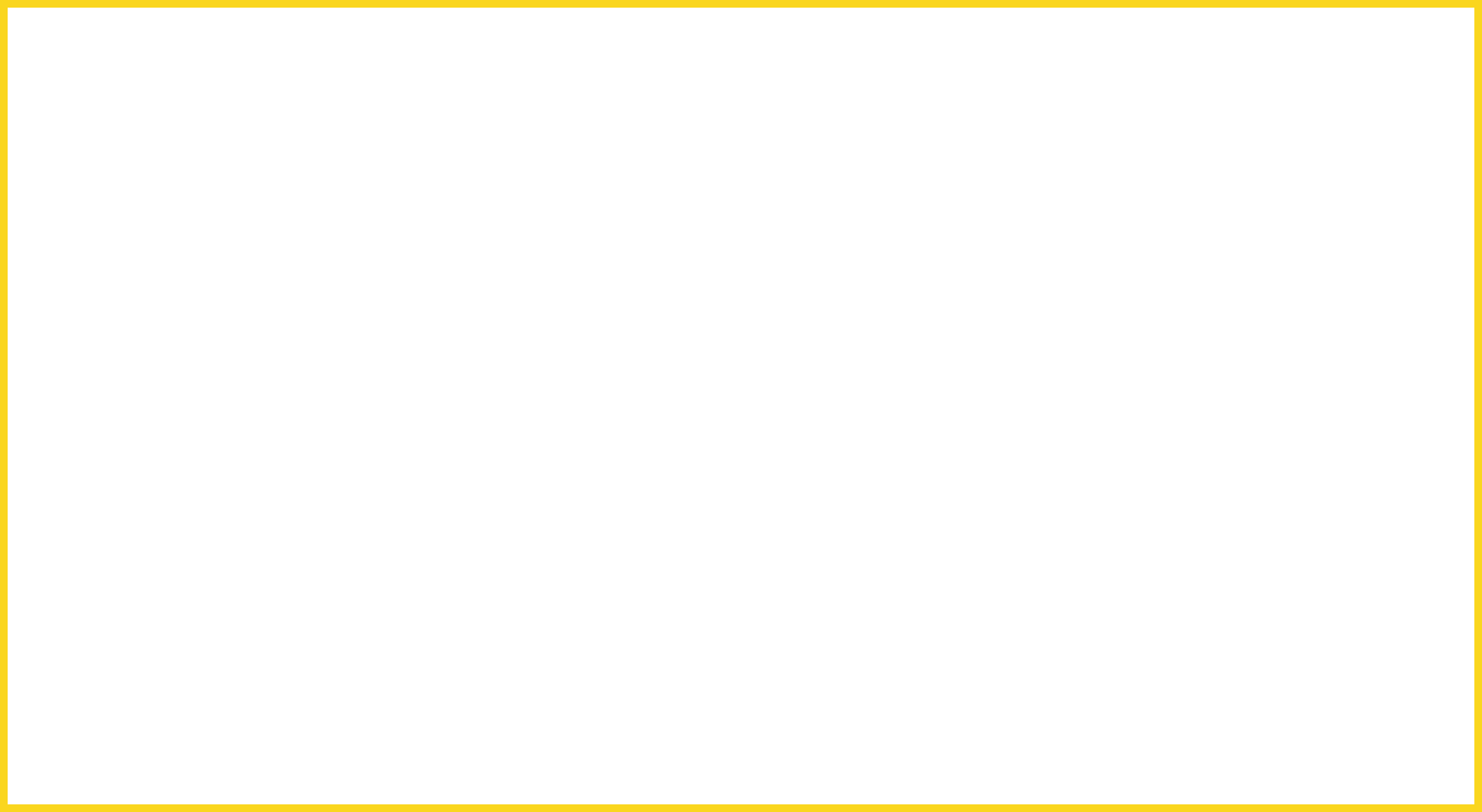 CITYWIDE CRASHES
Data was obtained from the TraCS 10 data system and counts distinct crash reports filed during the time period of January 1 – December 31, 2017-2021. Crash fatalities were obtained from the OMAP Fatal Crash database and counts victims for the same time period.
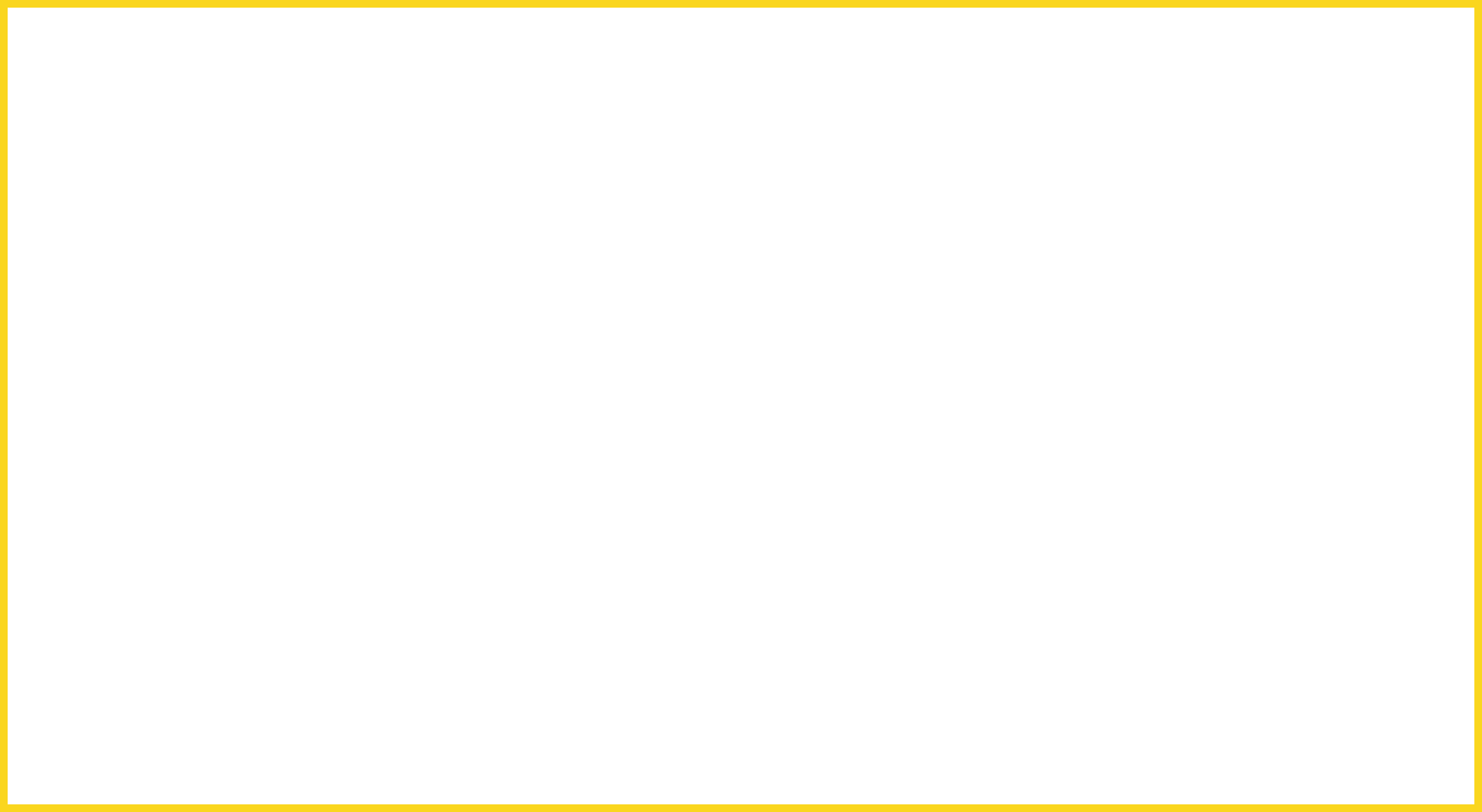 RECKLESS DRIVING
Calls for service data was obtained from the Computer Aided Dispatched System (CAD) and counts distinct calls for the time period of January 1 - December 31, 2017-2021. Arrest data was obtained from TriTech JailInform and counts distinct arrests for the same time period above. Citations were obtained from TraCS 10 and counts distinct citations for the same time period above. Reckless driving citations include "346.46(1)", "346.04(2)", "346.57(2)", "346.04(3)", "346.62(2)", "346.94(12)", "346.89(1)", "346.57(3)", "346.39(1)", "346.04(2t)", "346.62(4)", "346.94(2)", "346.62(3)", "346.59(1)", "346.94(1)", "346.89(3)(a)", "346.595(5)", "346.89(5)".  Arrests use the citations listed above.
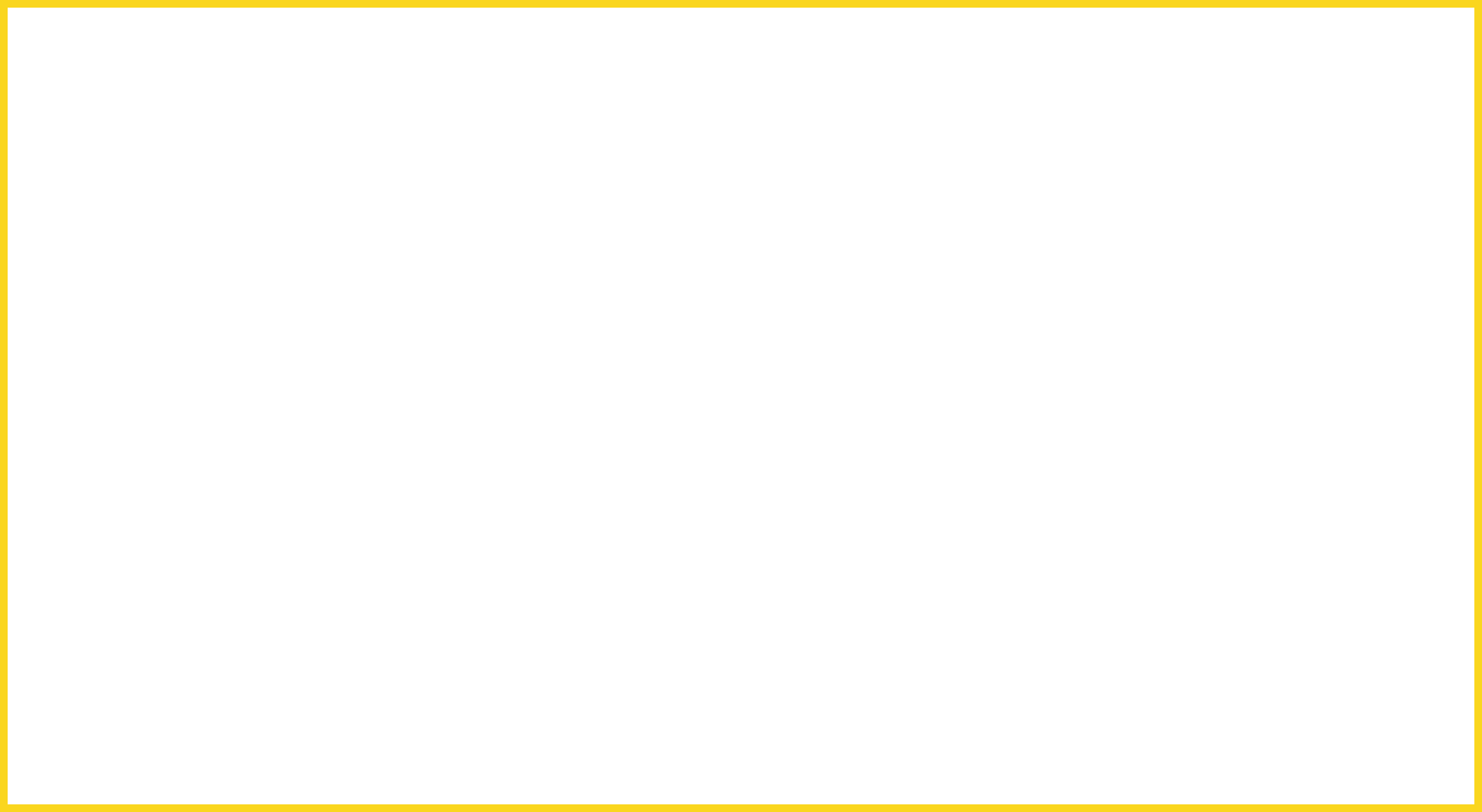 TRAFFIC SAFETY UNIT
The Traffic Safety Unit was initiated on February 24, 2021
Data was obtained from the TraCS 10 data system and counts distinct citations issued during the time period of February 24 – December 31, 2021. Traffic Safety Unit (TSU) personnel identified by PeopleSoft ID for assigned members.
22
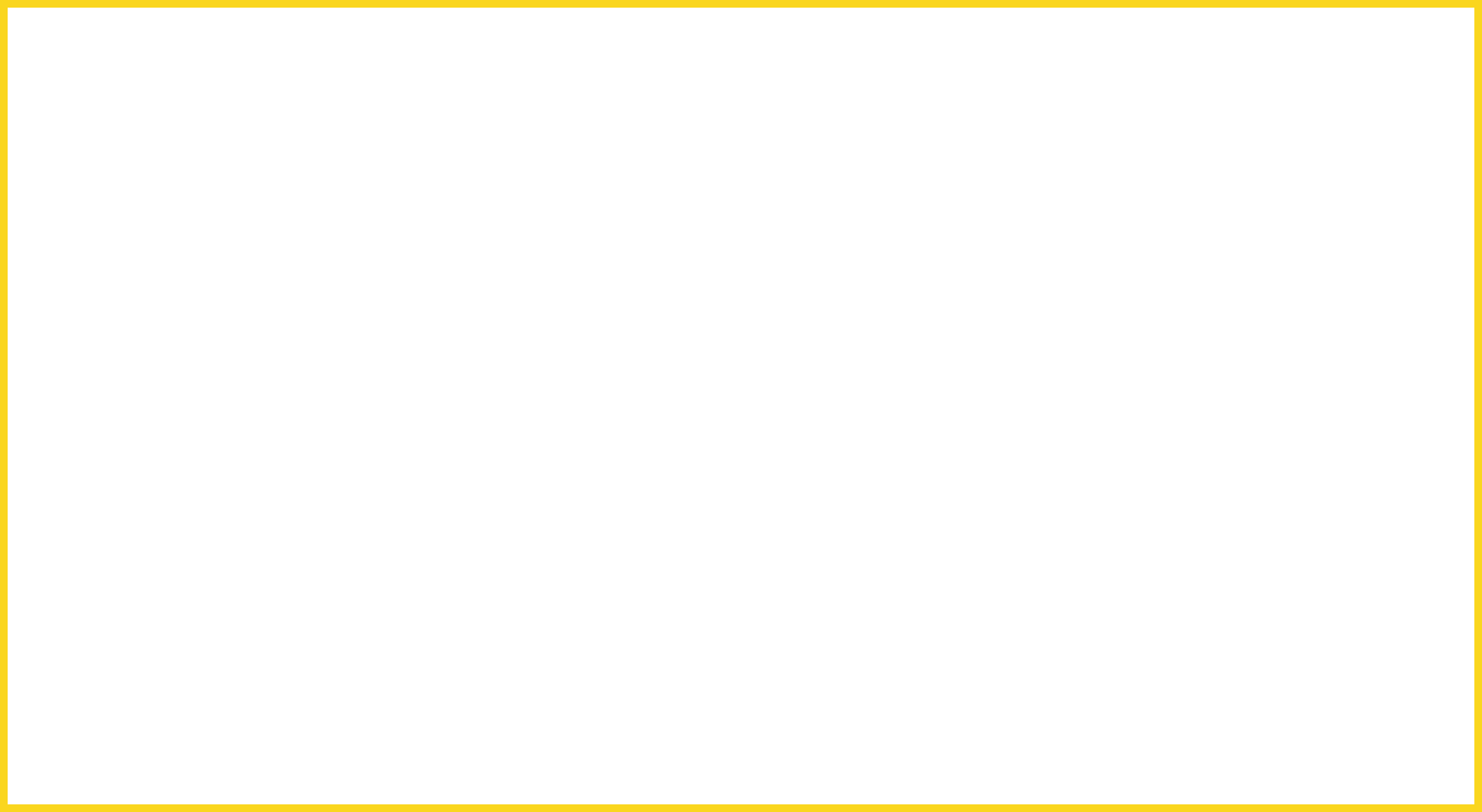 MOTOR VEHICLE THEFTS & RECOVERIES
Motor vehicle theft data was obtained from the DCS Fact Table and counts distinct incidents for the time period of January 1 - December 31, 2017-2021. Vehicle recovery data was obtained from Tiburon Records Management System for the time period of January 1, 2017 – April 30, 2018 and TriTech Records Management System for the time period of  May 1, 2018 – December 31, 2021. The percentage of stolen vehicles recovered is calculated by dividing the number of stolen vehicles by the number of completed motor vehicle thefts.
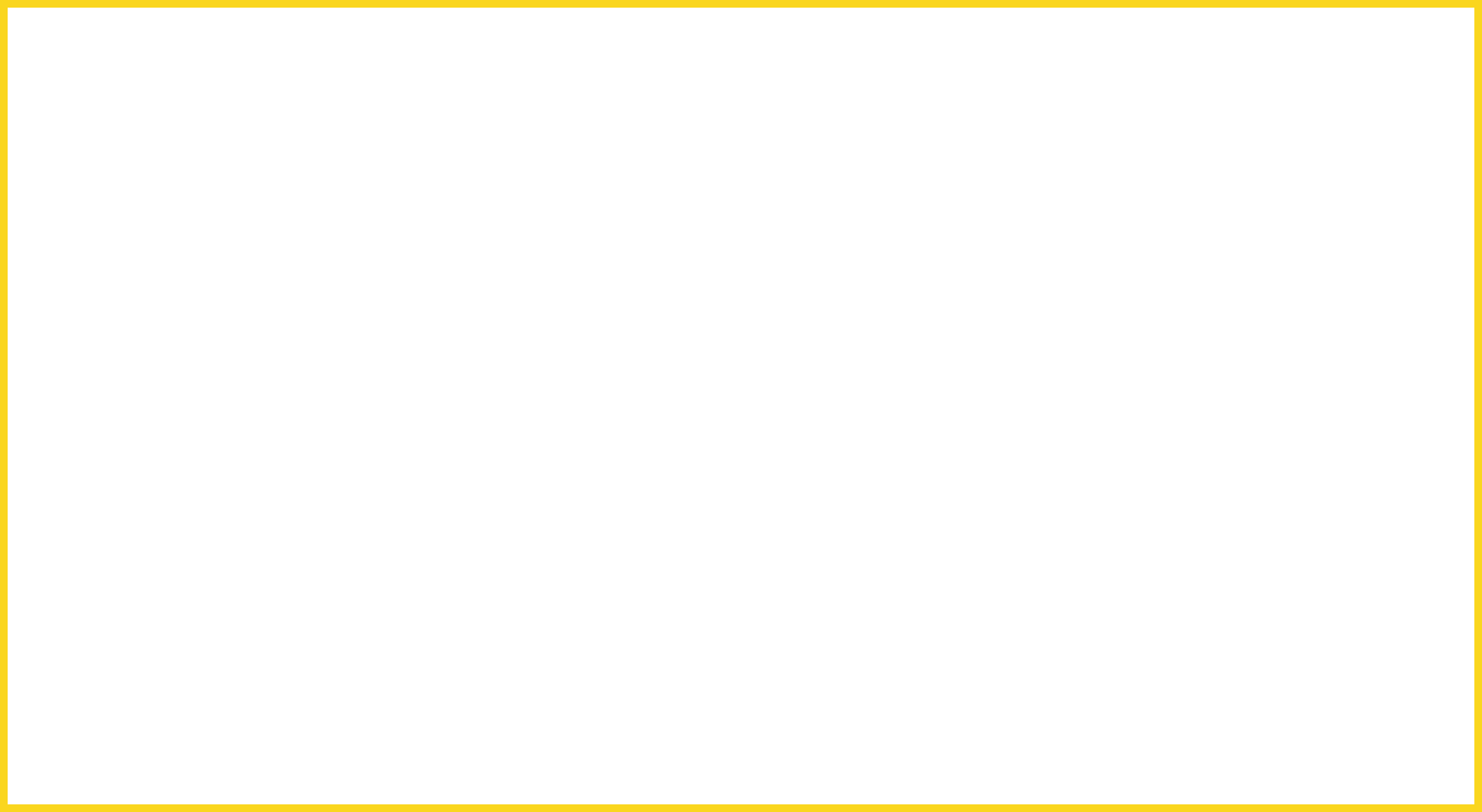 SHOTSPOTTER ACTIVATIONS
ShotSpotter data was obtained from the ShotSpotter Insight Portal for the time period of January 1-December 31, 2017-2021 and counts distinct ShotSpotter activations and excludes incidents determined by ShotSpotter to be non-gunfire/firework.
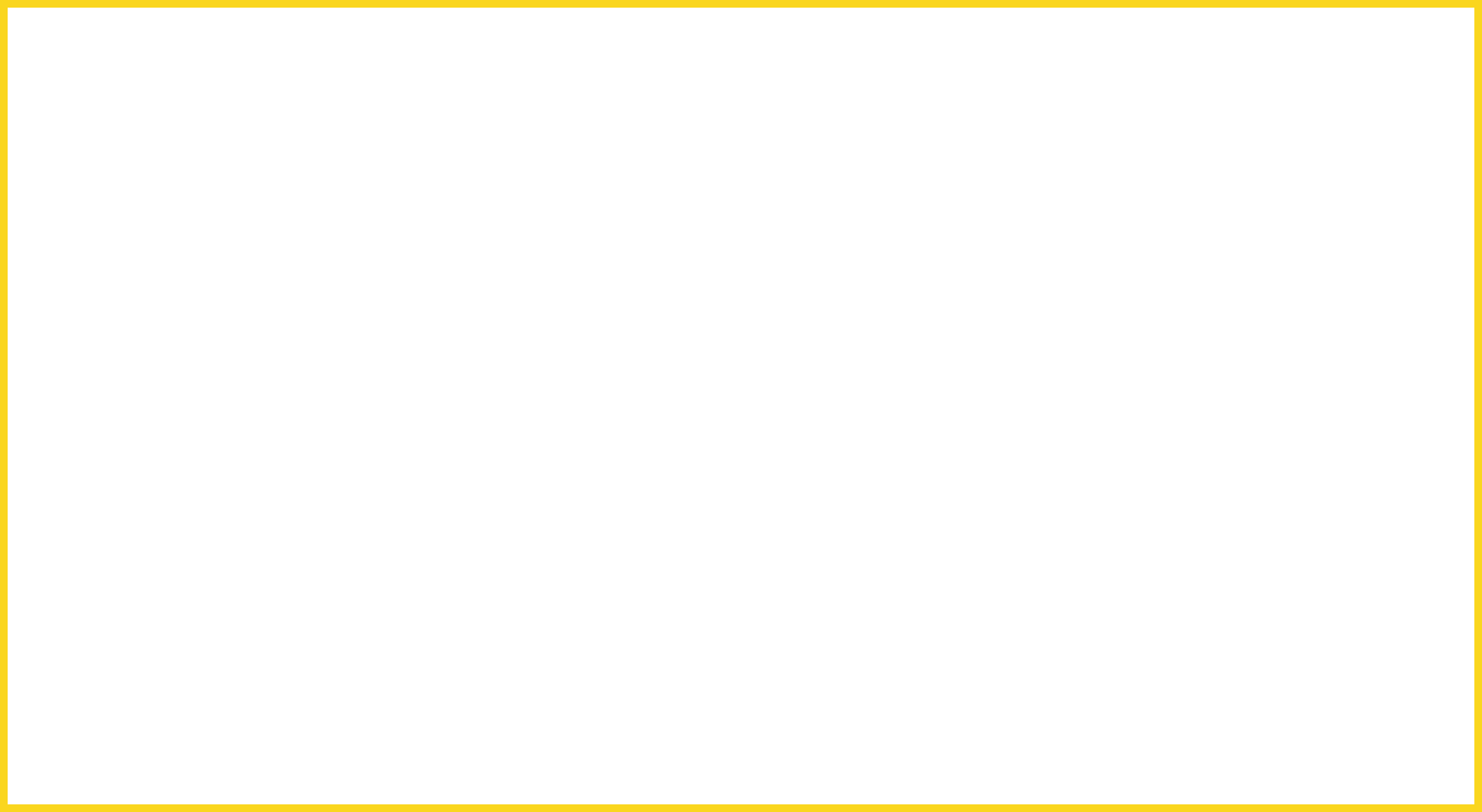 DISPARITIES IN HEALTH
[Speaker Notes: Source for infant mortality in second paragraph: https://www.dhs.wisconsin.gov/publications/p03091-2022-02.pdf 

Source for 53206: ?

Source for paragraph three and four (highest in nation and mother’s risks): https://docs.legis.wisconsin.gov/misc/lfb/budget/2021_23_biennial_budget/302_budget_papers/356_health_services_public_health_black_women_s_health_and_reducing_disparities_in_infant_and_maternal_mortality.pdf]
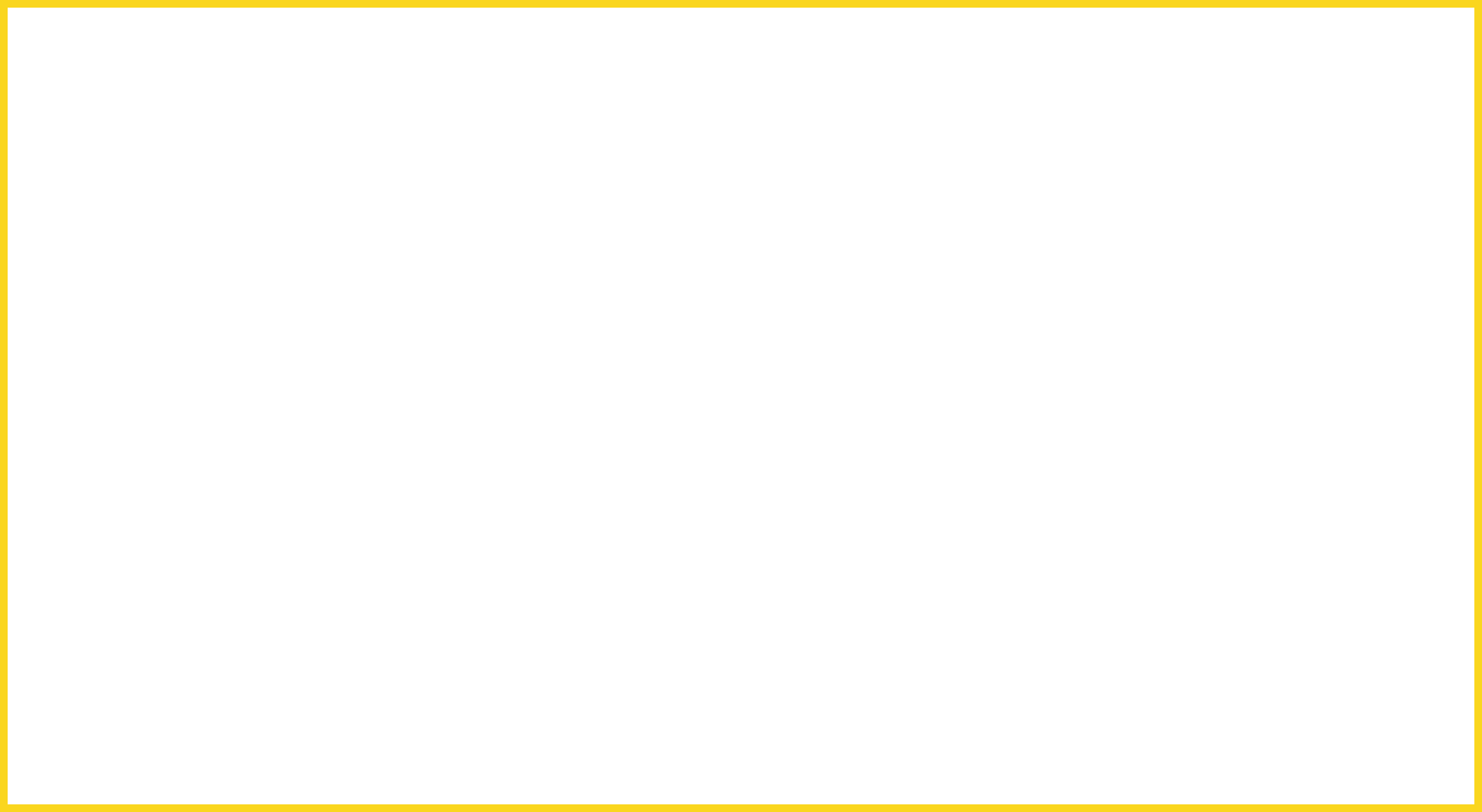 DISPARITIES IN HEALTH
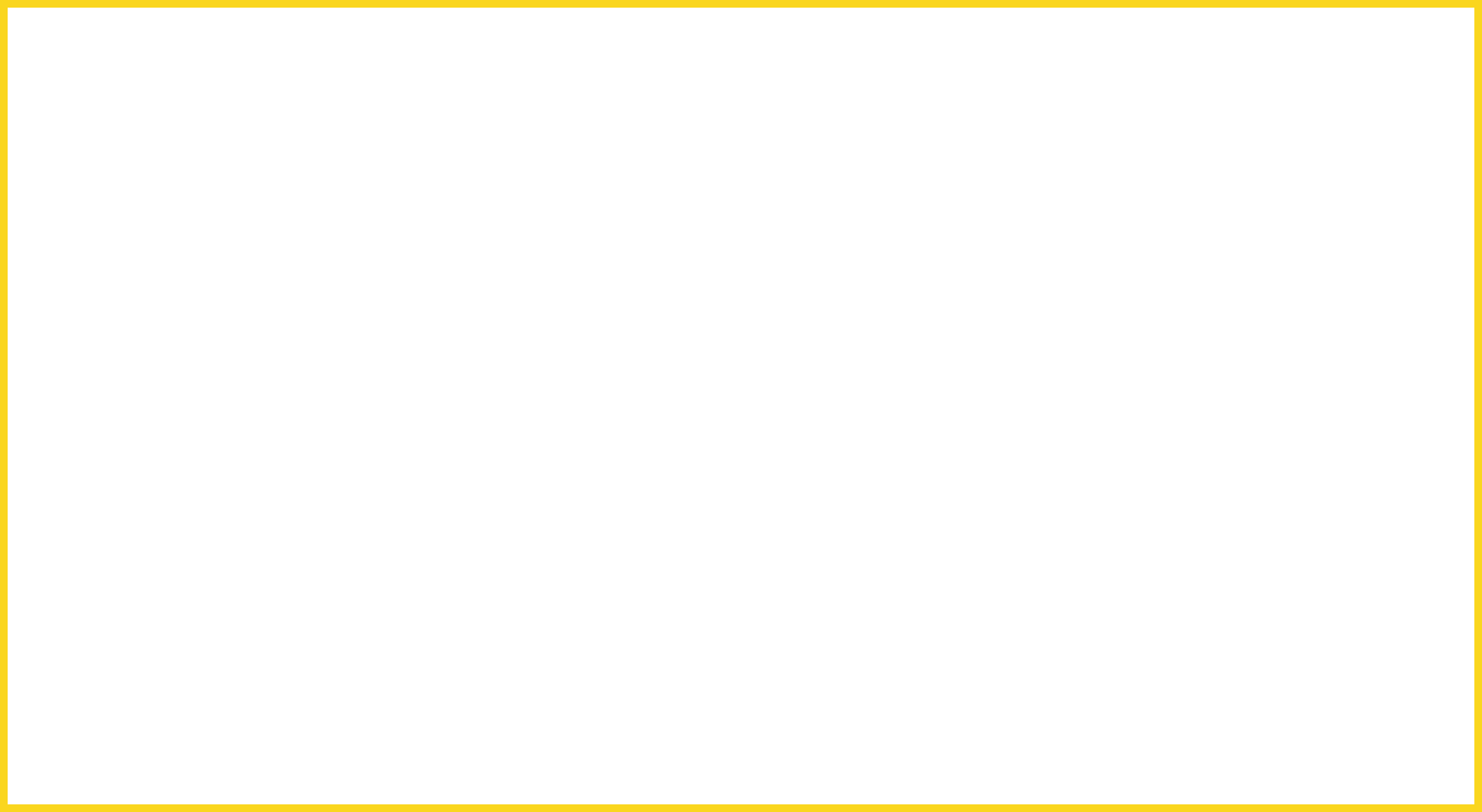 DISPARITIES IN HEALTH
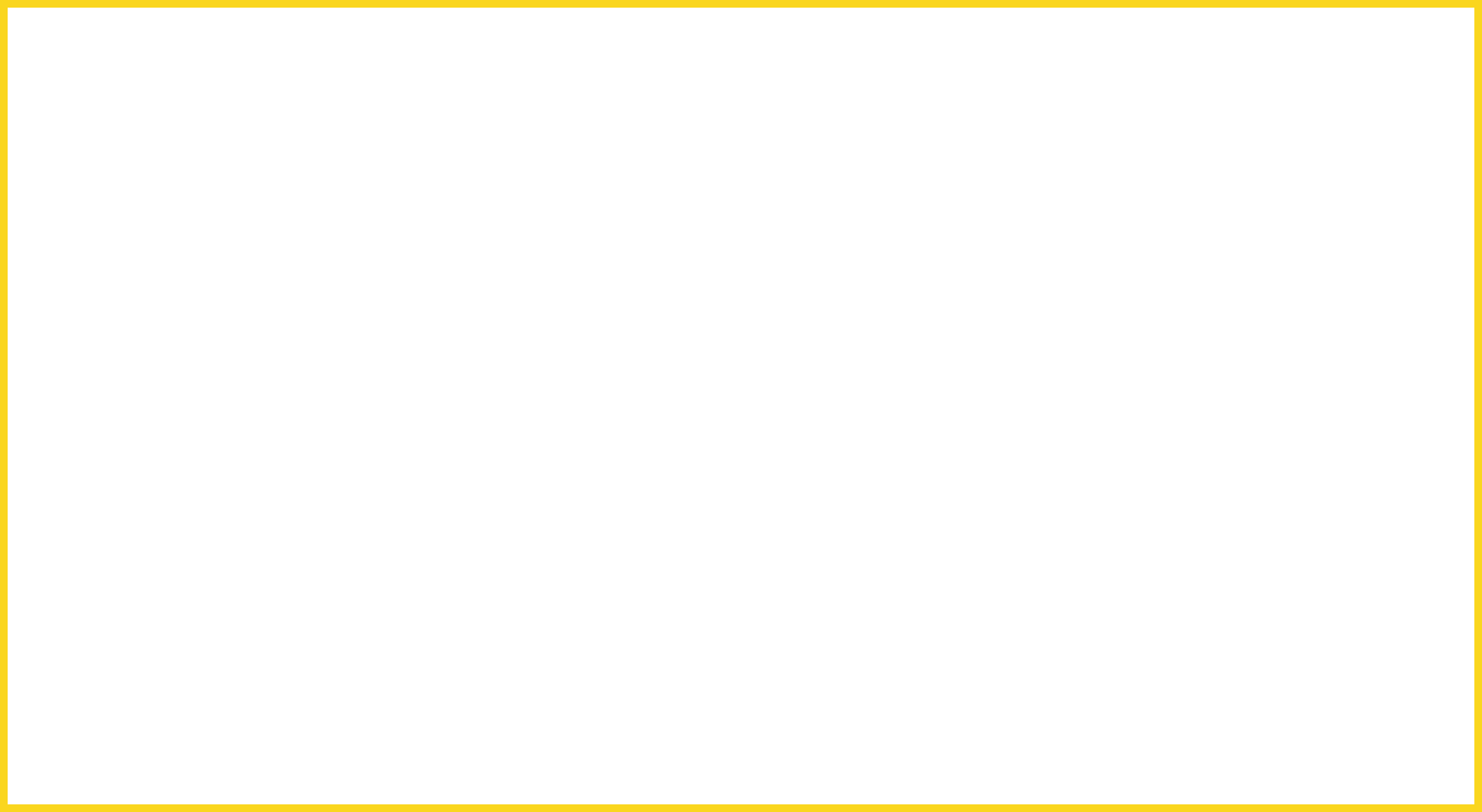 DISPARITIES IN HEALTH: LEAD
Lead pipes like the ones in Flint threaten 70,000 residences in Milwaukee, 10,000 in Racine, 8,000 in West Allis, 6,500 in Manitowoc, 7,000 in Kenosha, almost 2,000 in Green Bay and 3,000 in Shorewood. 
In fact, the children in the Cities of Milwaukee (8.6%) and Watertown (8.4%), Racine and Menasha have a greater incidence of lead poisoning than the Flint children (4.9%), as do our the counties of Buffalo, Green Lake, Pepin, Richland and Rock.
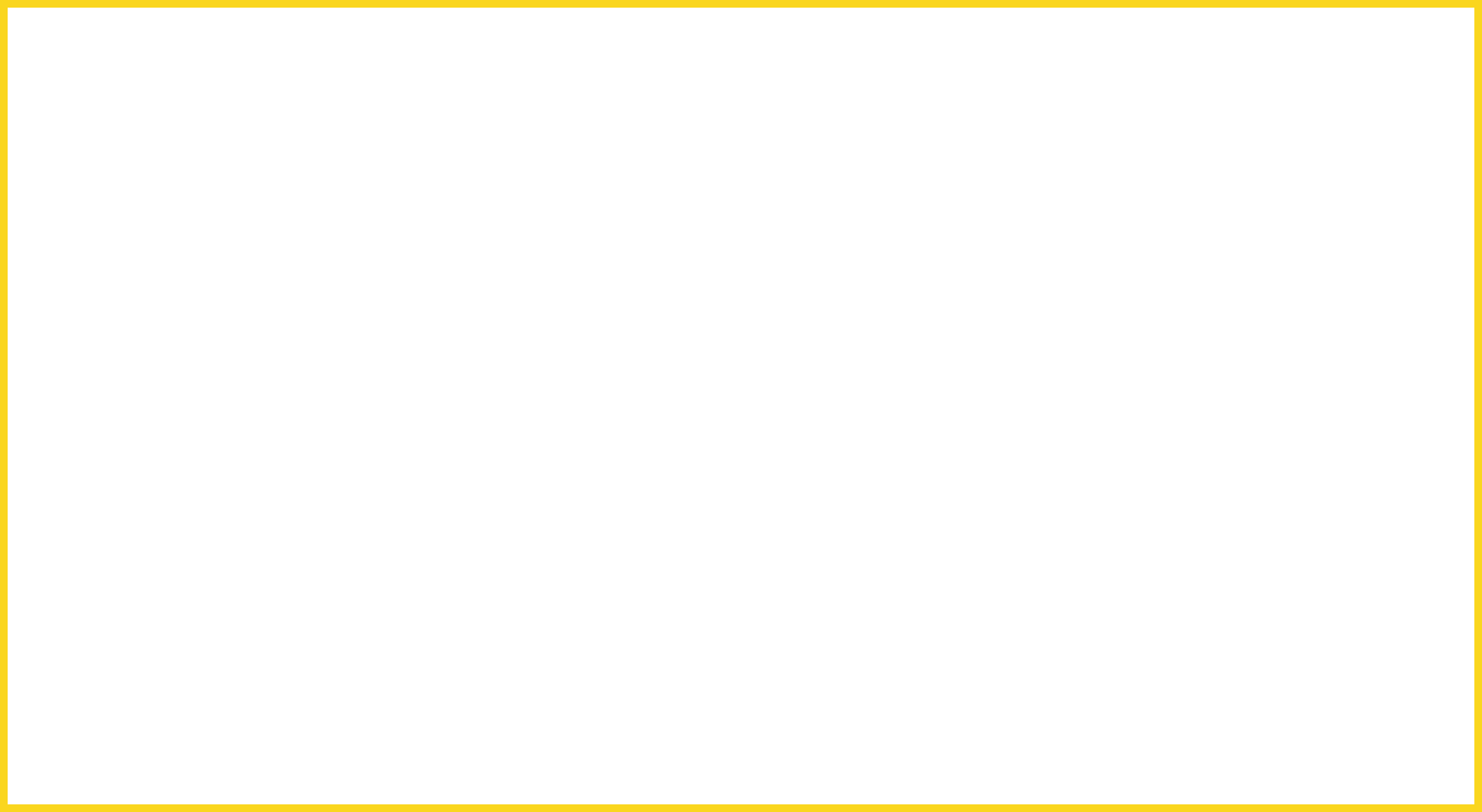 DISPARITIES IN HEALTH:
CHRONIC ILLNESS
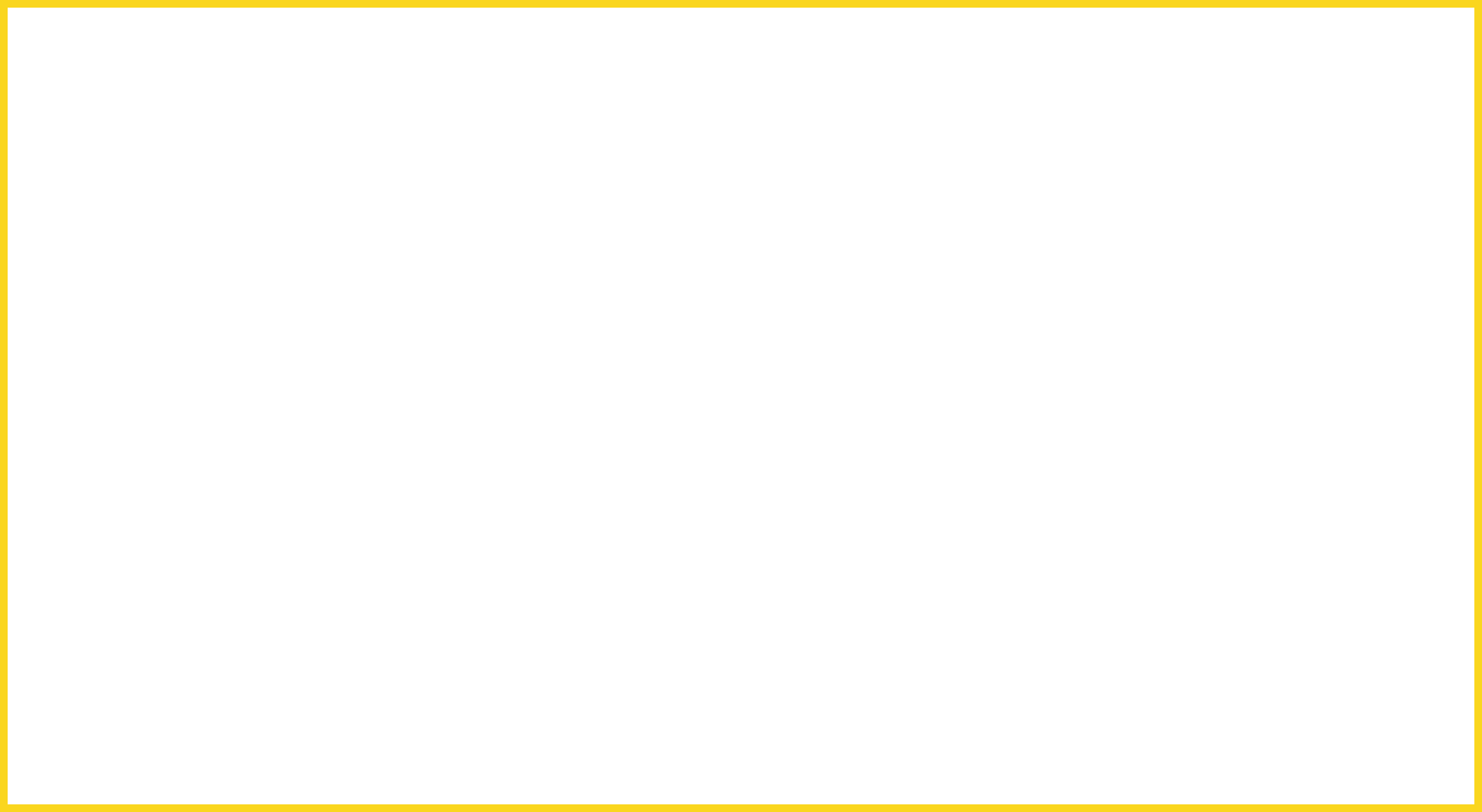 DISPARITIES IN HEALTH:
LIFE EXPECTENCY
Wisconsin state death records indicate that White residents 
live an average of 15 years longer than Black residents.
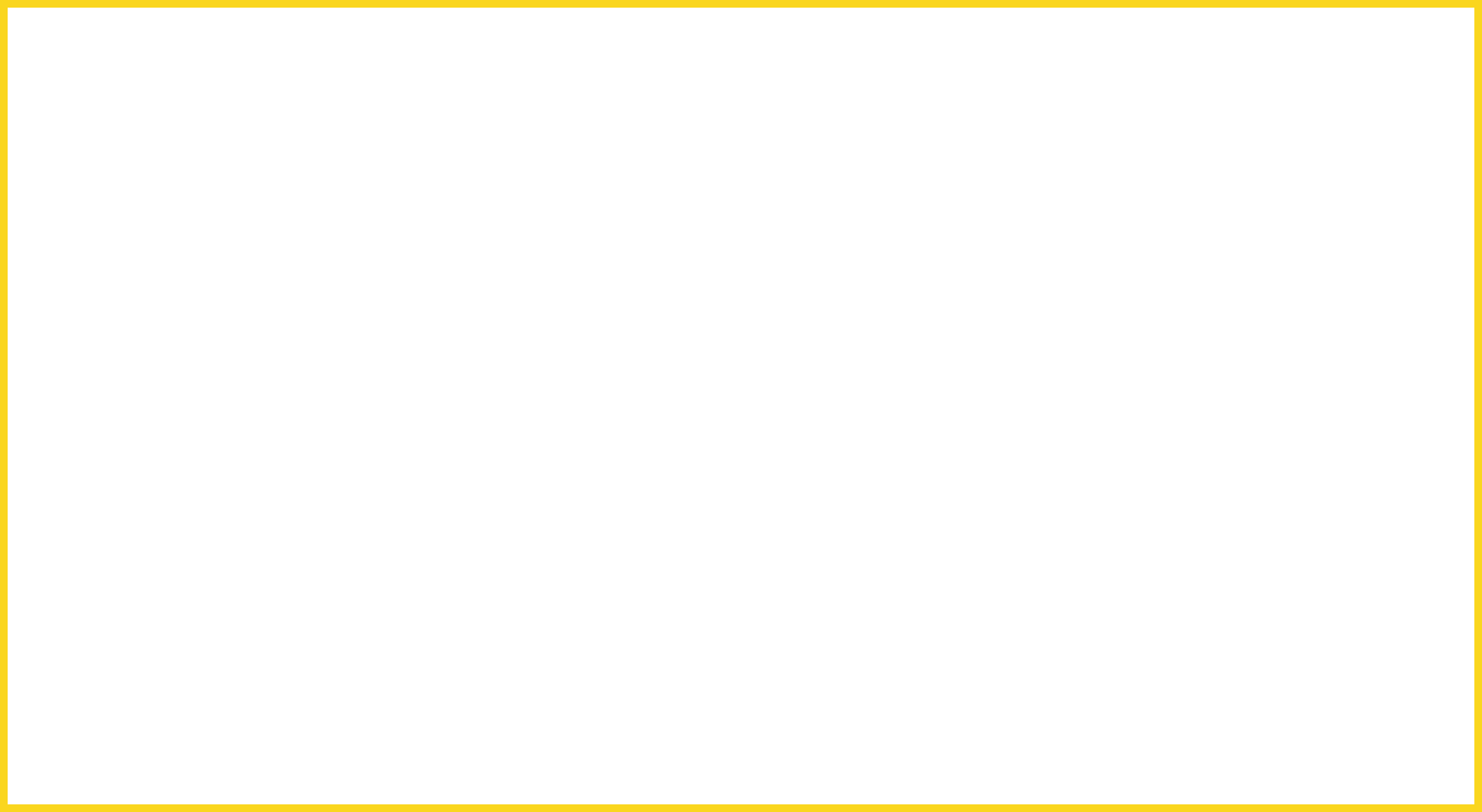 DISPARITIES IN HEALTH:SEXUAL HEALTH
[Speaker Notes: Source: https://docs.legis.wisconsin.gov/misc/lfb/budget/2021_23_biennial_budget/302_budget_papers/356_health_services_public_health_black_women_s_health_and_reducing_disparities_in_infant_and_maternal_mortality.pdf]
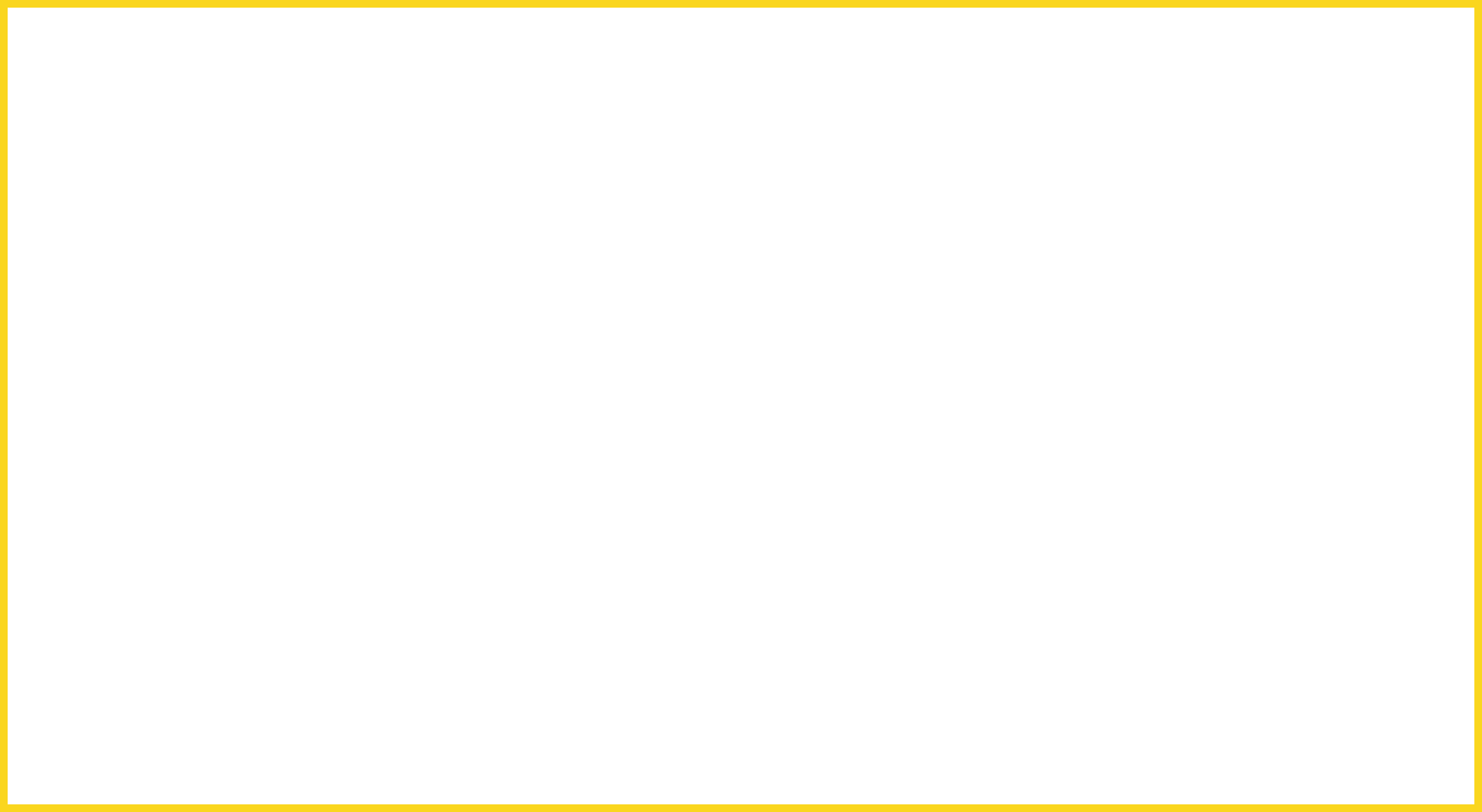 OPPORTUNITY AND SCHOOL FUNDING
[Speaker Notes: Source for first paragraph: https://www.dhs.wisconsin.gov/minority-health/population/afriamer-pop.htm#:~:text=Nearly%2090%20percent%20of%20Wisconsin's,Kenosha%2C%20Rock%2C%20and%20Waukesha.

Source for second paragraph: https://www.aecf.org/resources/2021-kids-count-data-book 

MPS source: https://mps.milwaukee.k12.wi.us/en/District/About-MPS/School-Board/Office-of-Accountability-Efficiency/Public-Items-Emjay/District-Enrollment.htm]
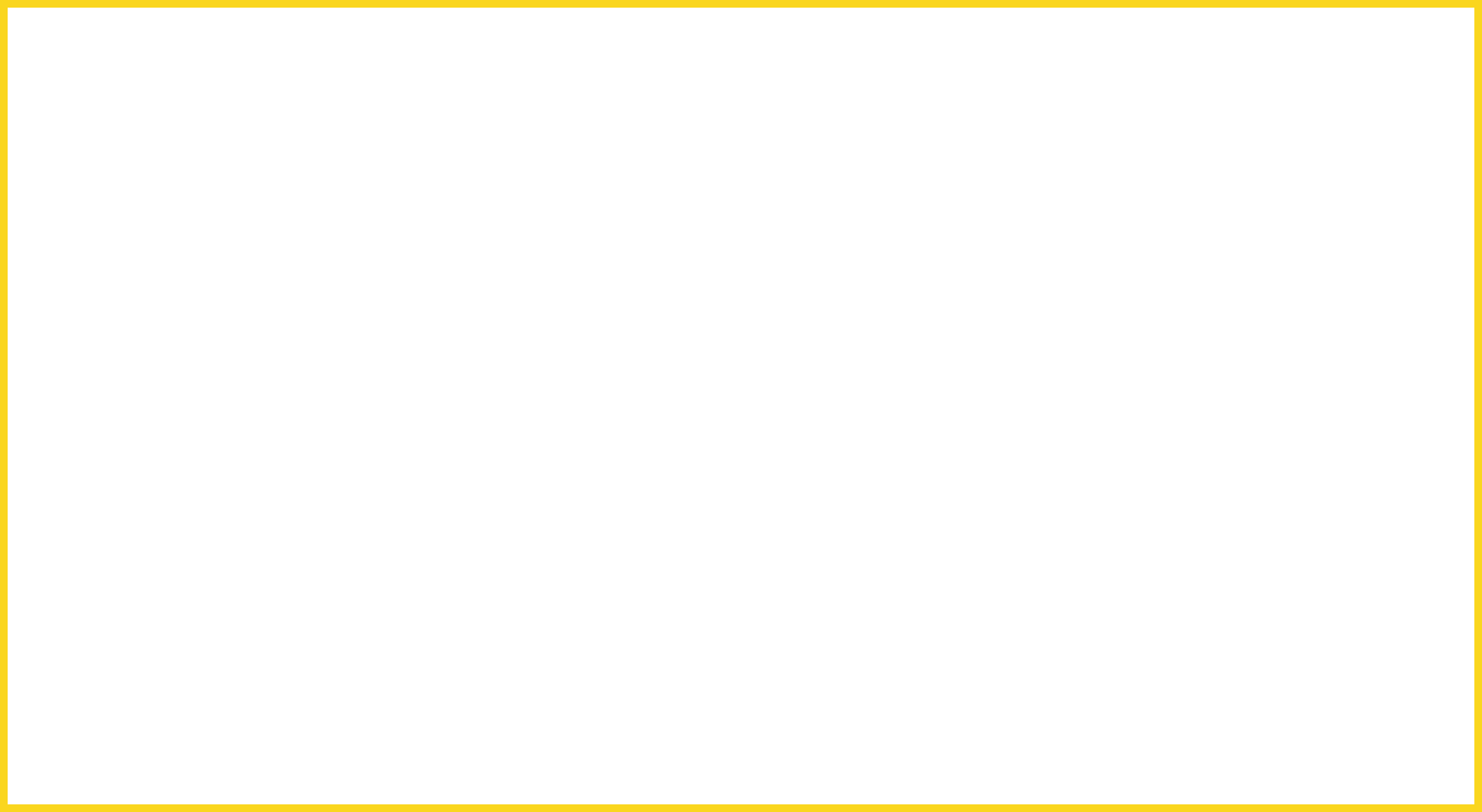 OPPORTUNITY AND SCHOOL FUNDING
[Speaker Notes: Graduation rate source: https://dpi.wi.gov/news/releases/2020/graduation-rates-wisconsin-continue-rise-class-2019 

47th highest gap: https://wallethub.com/edu/states-education-with-the-most-racial-equality/75962 

Bilingual-bicultural aid source: https://docs.legis.wisconsin.gov/misc/lfb/budget/2021_23_biennial_budget/302_budget_papers/508_public_instruction_categorical_aids_bilingual_bicultural_aids.pdf]
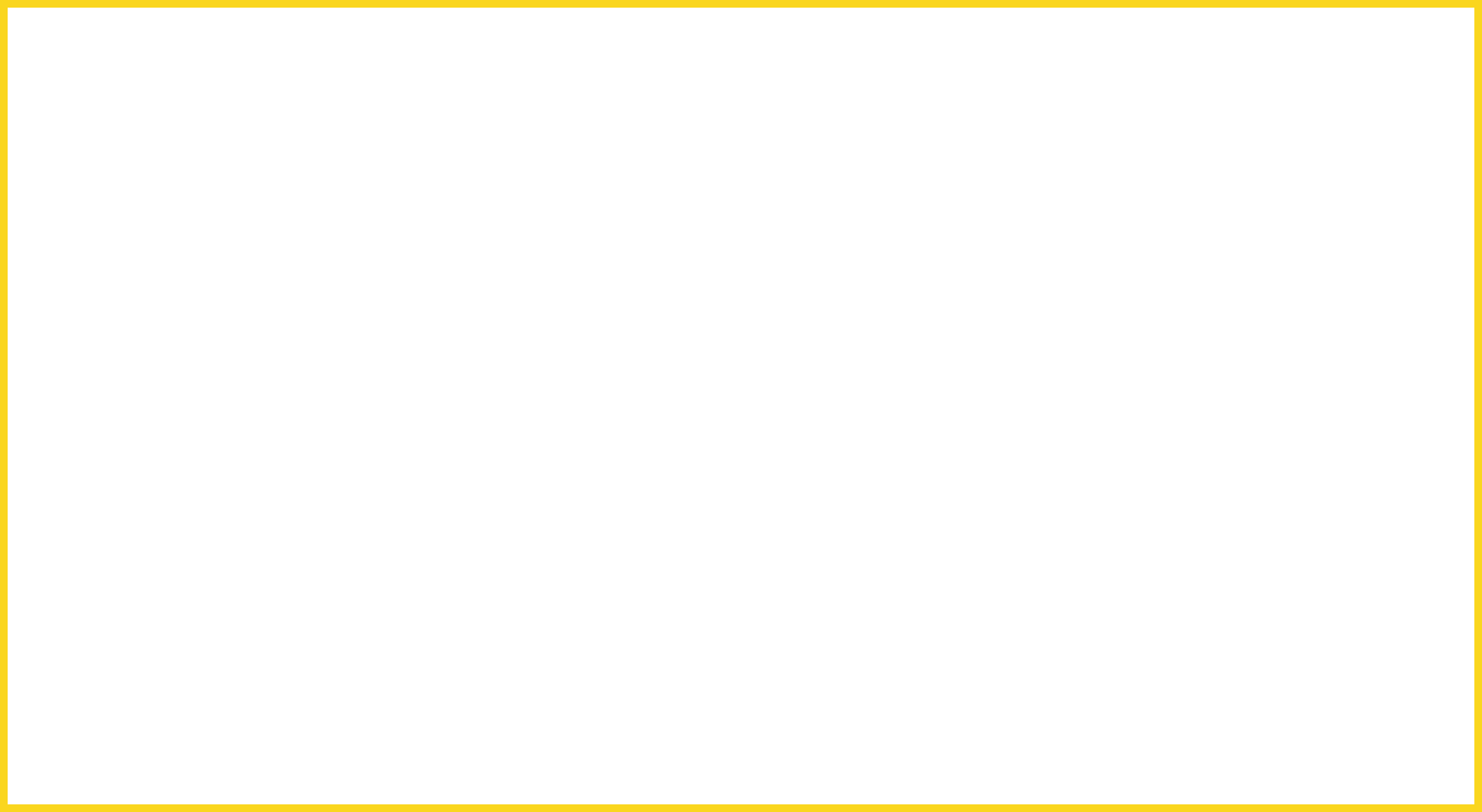 OPPORTUNITY AND SCHOOL FUNDING
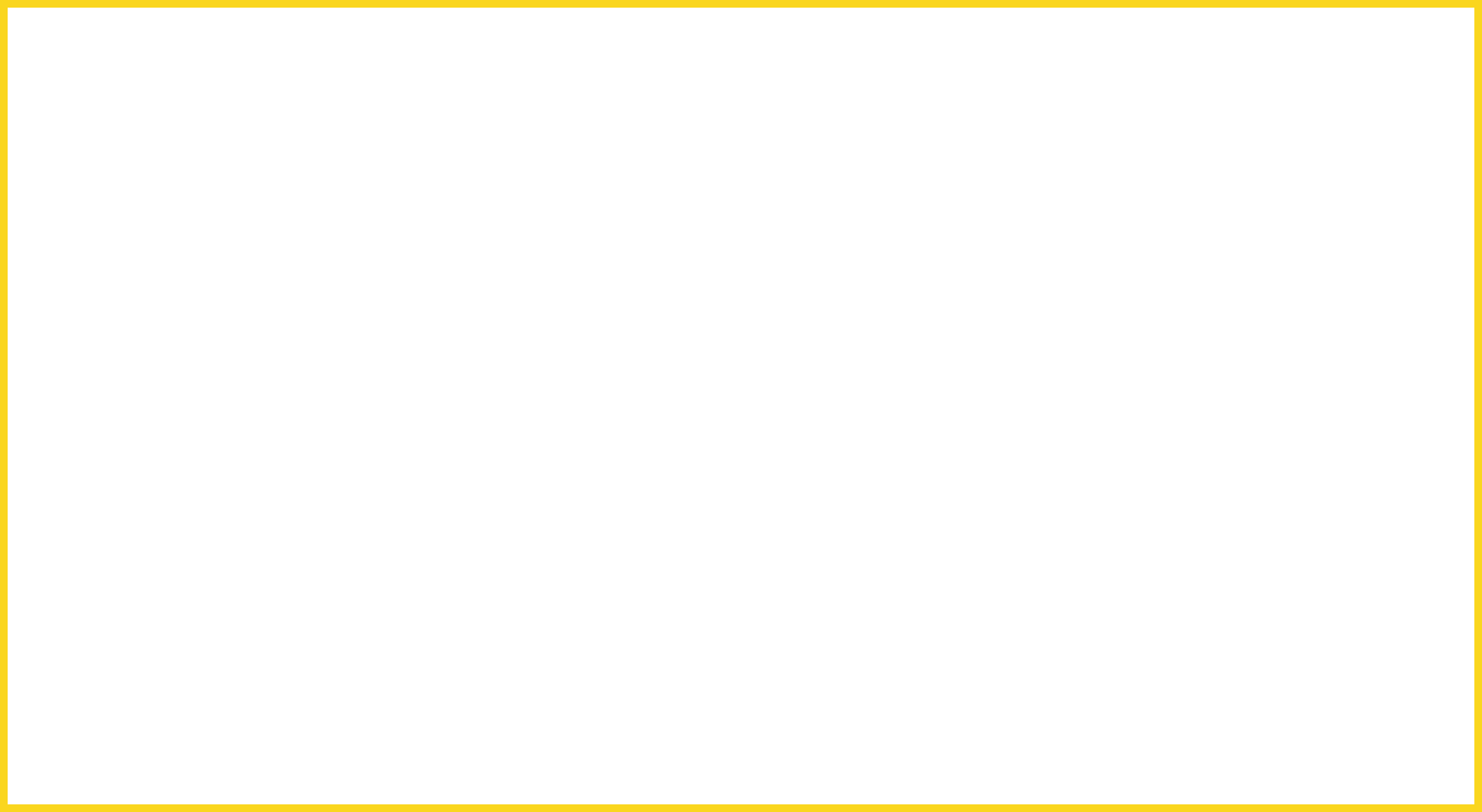 OPPORTUNITY AND SCHOOL FUNDING
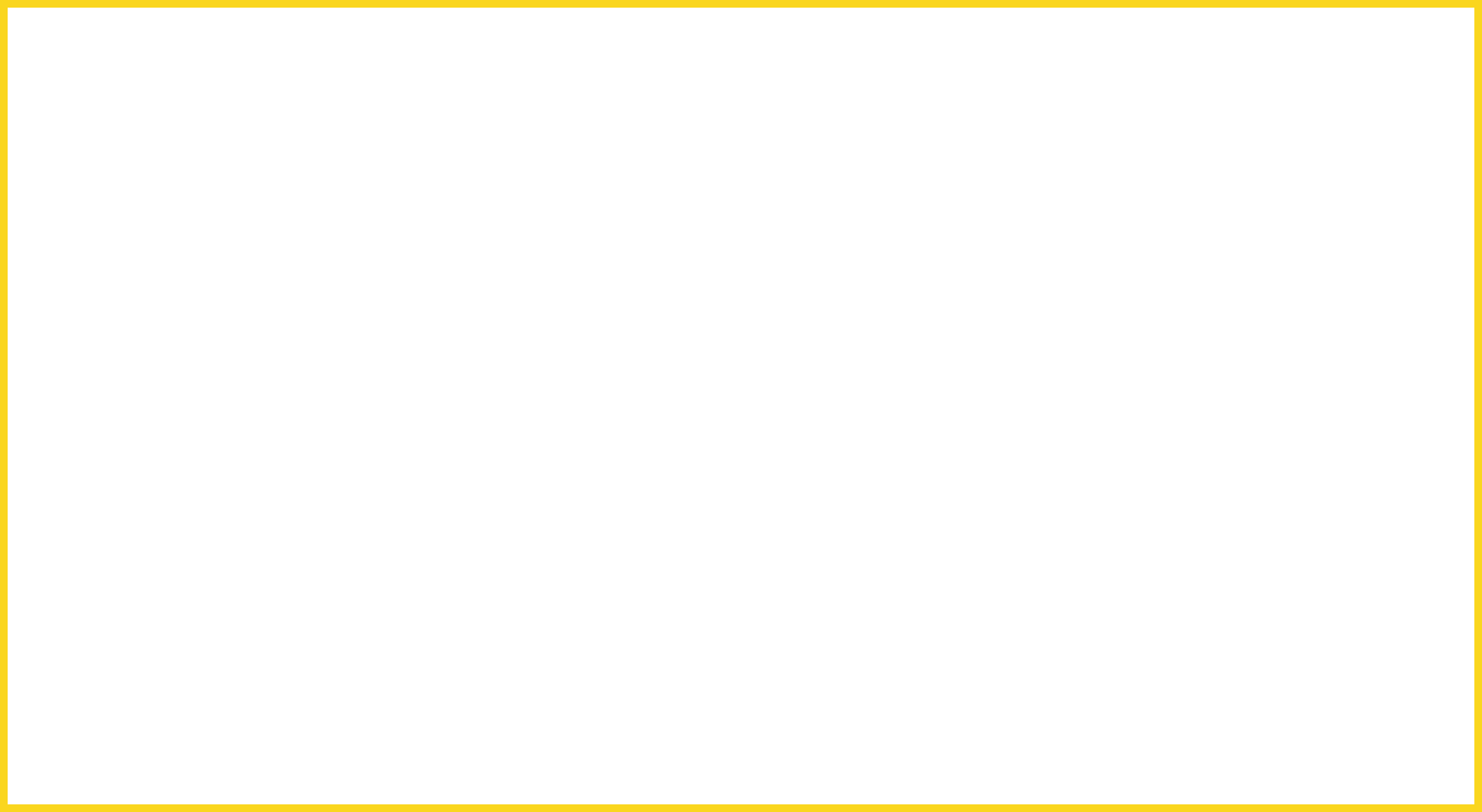 MENTAL HEALTH
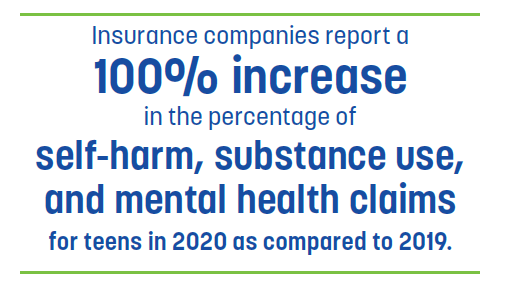 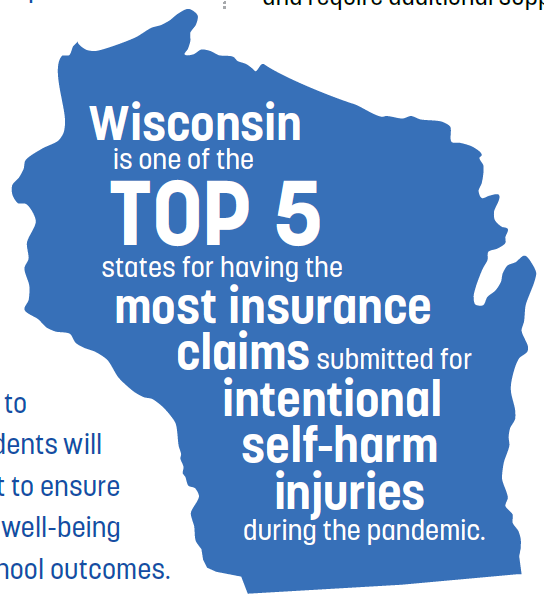 Source: Wisconsin Office of Children’s Mental Health
[Speaker Notes: Source: https://docs.legis.wisconsin.gov/misc/lfb/budget/2021_23_biennial_budget/302_budget_papers/507_public_instruction_categorical_aids_mental_health_programs.pdf]
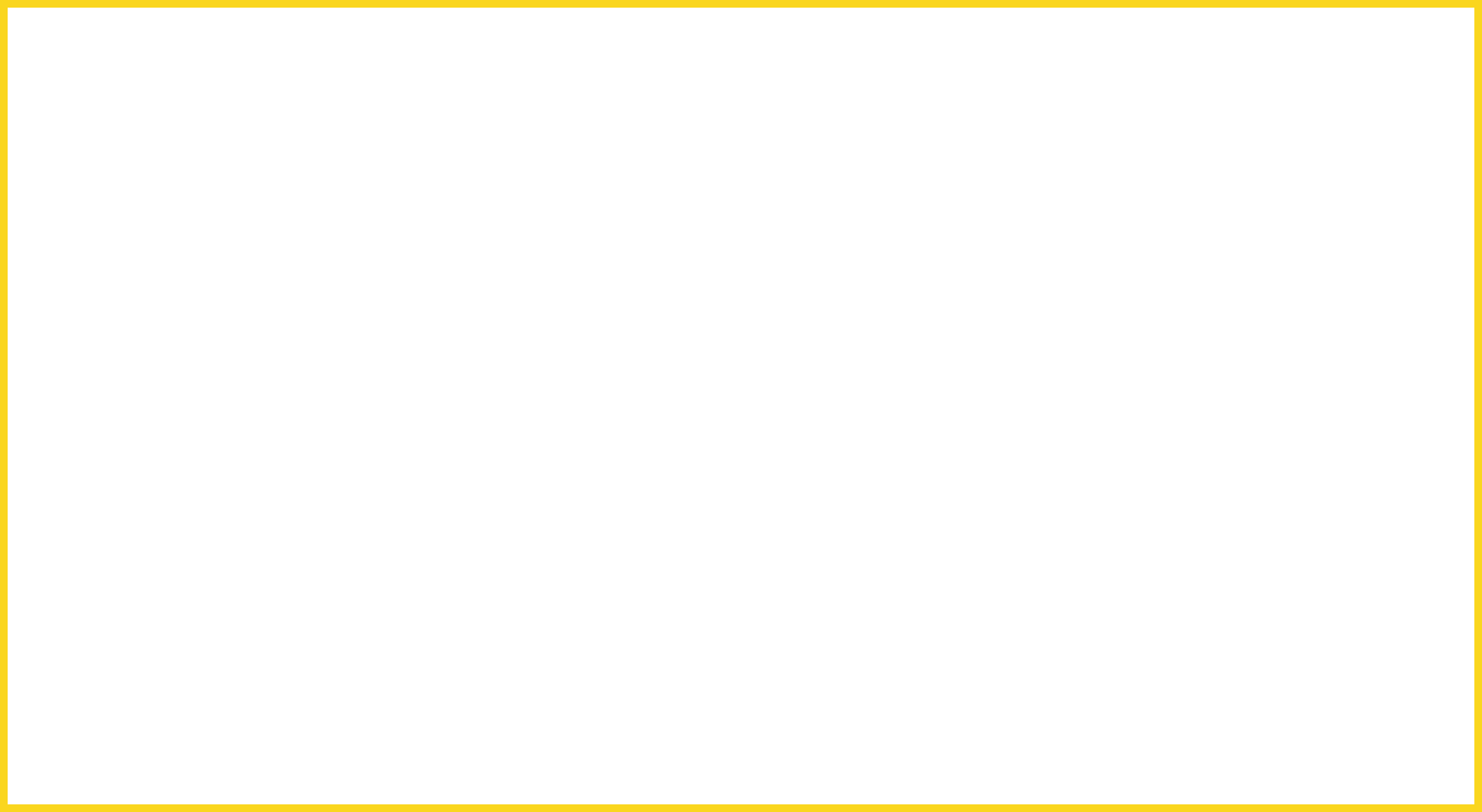 MENTAL HEALTH
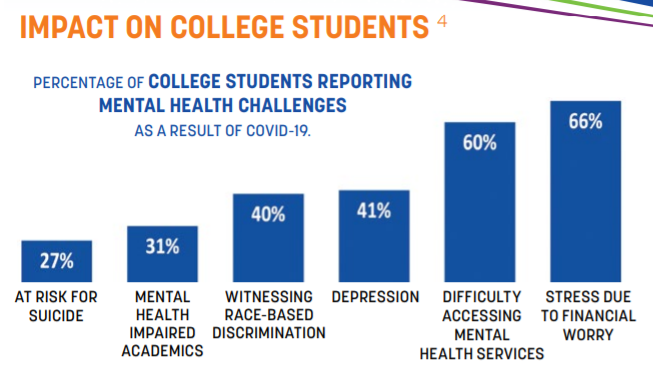 Source: Wisconsin Office of Children’s Mental Health
MENTAL HEALTH
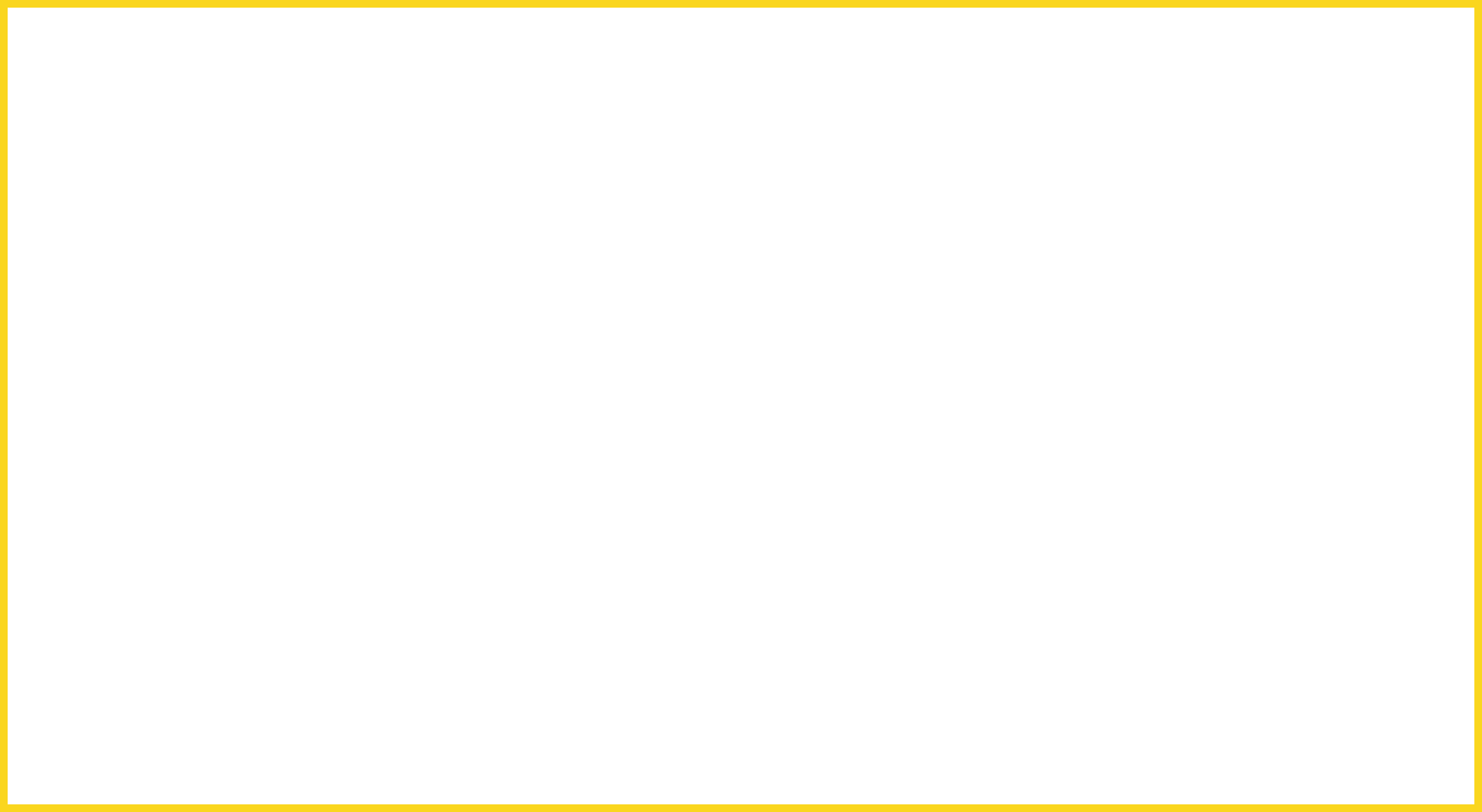 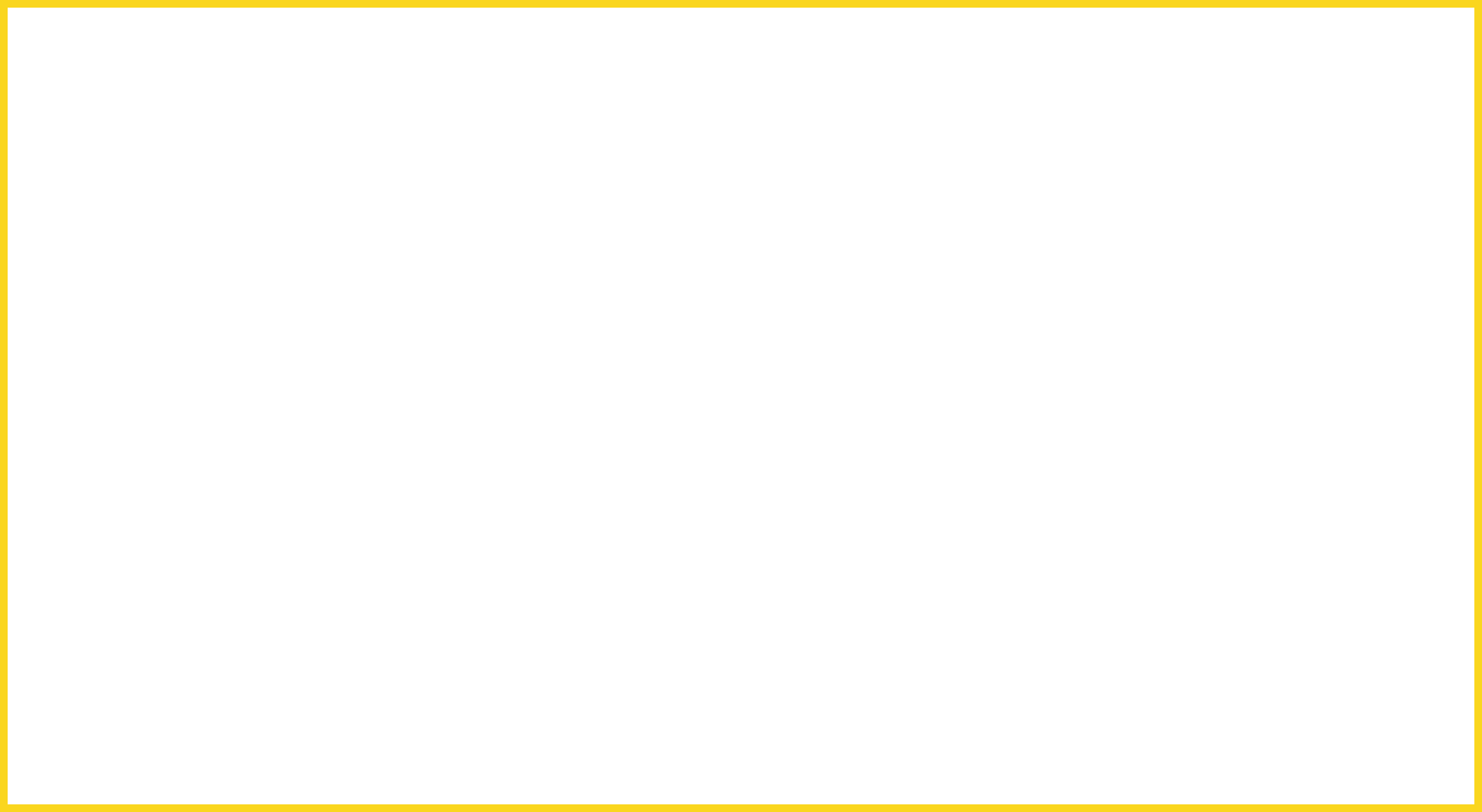 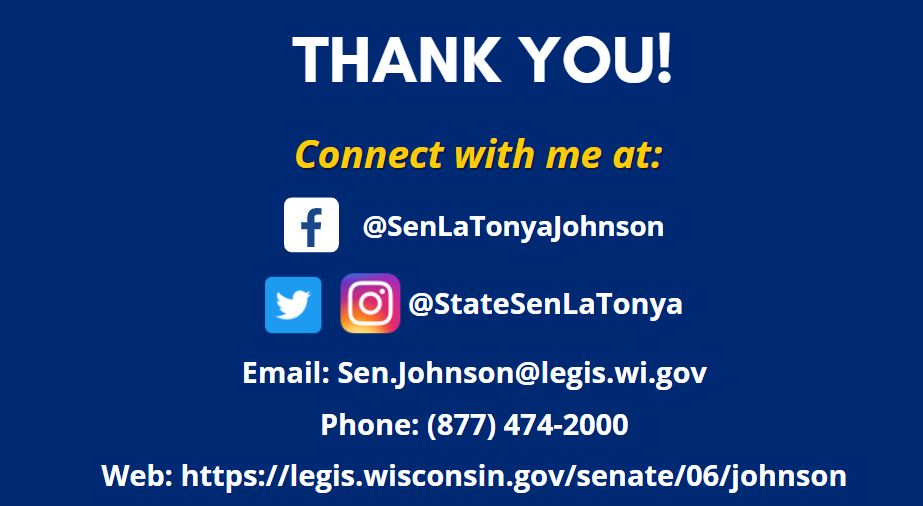